Présentations d’ICOPE au 9e congrès francophone fragilité
10 juin 2021
(Captures d’écran)
Ministère des Solidarités et de la Santé / Gérontopôle du CHU Toulouse / CPTS Sud Toulousain
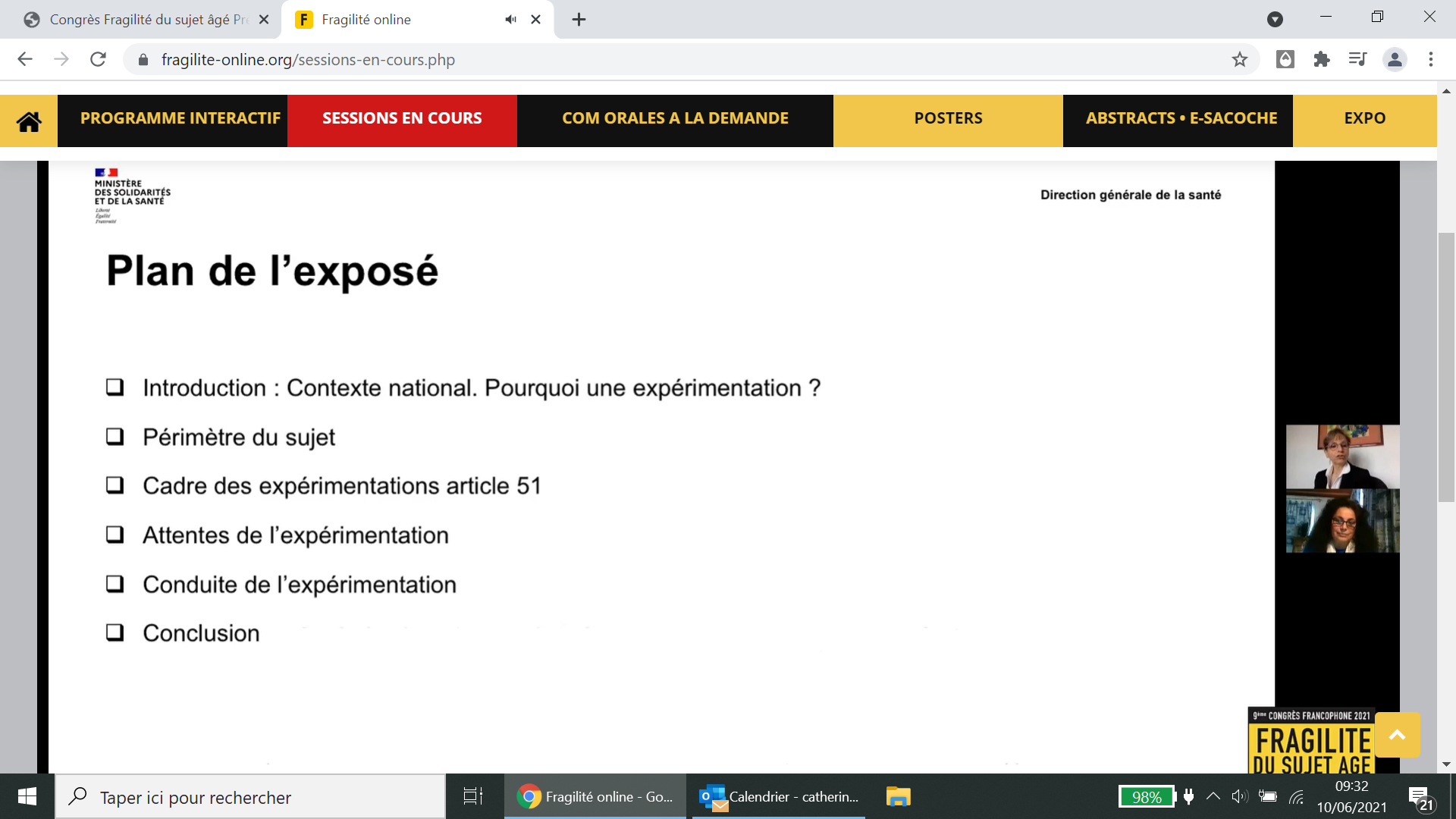 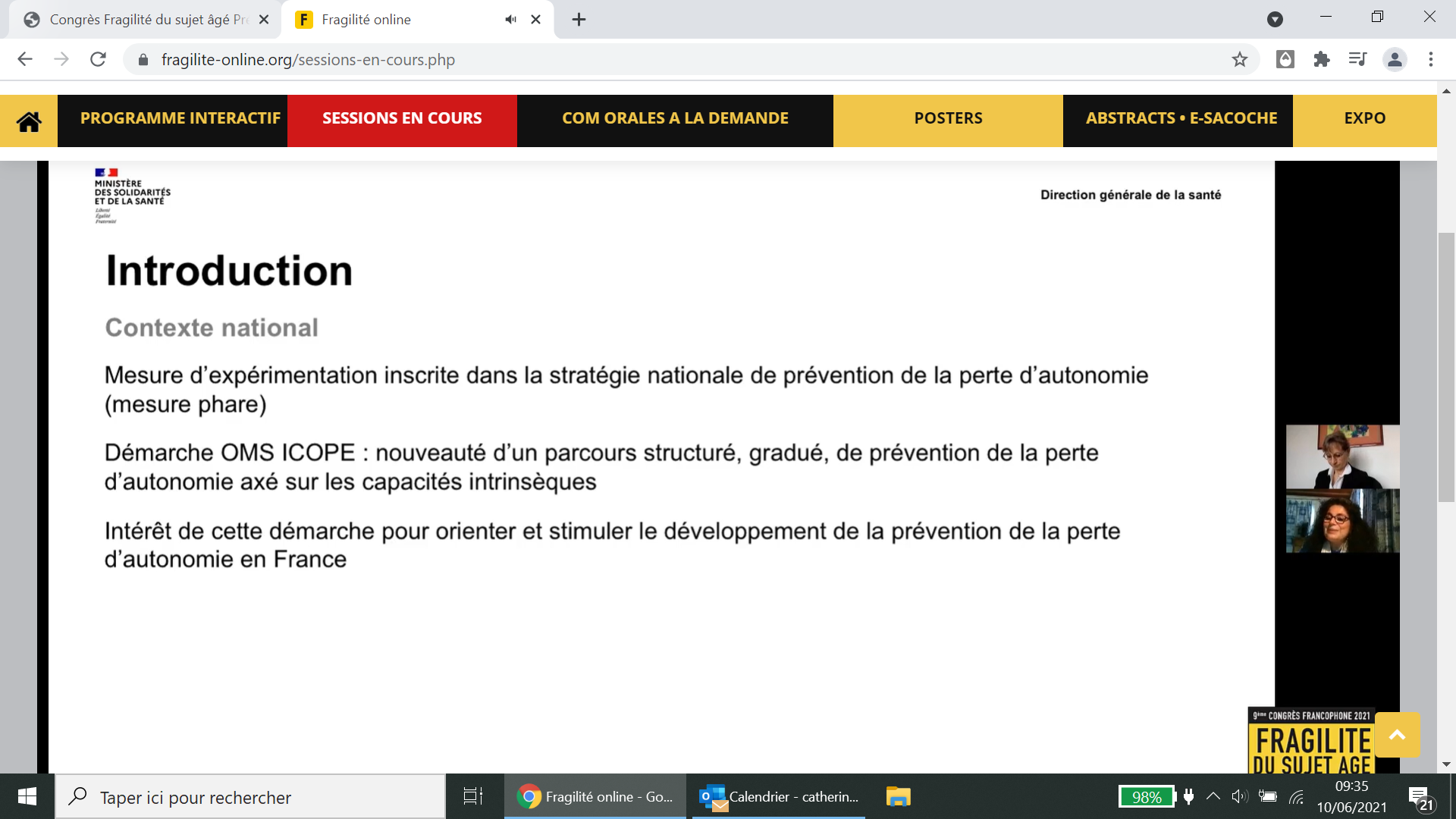 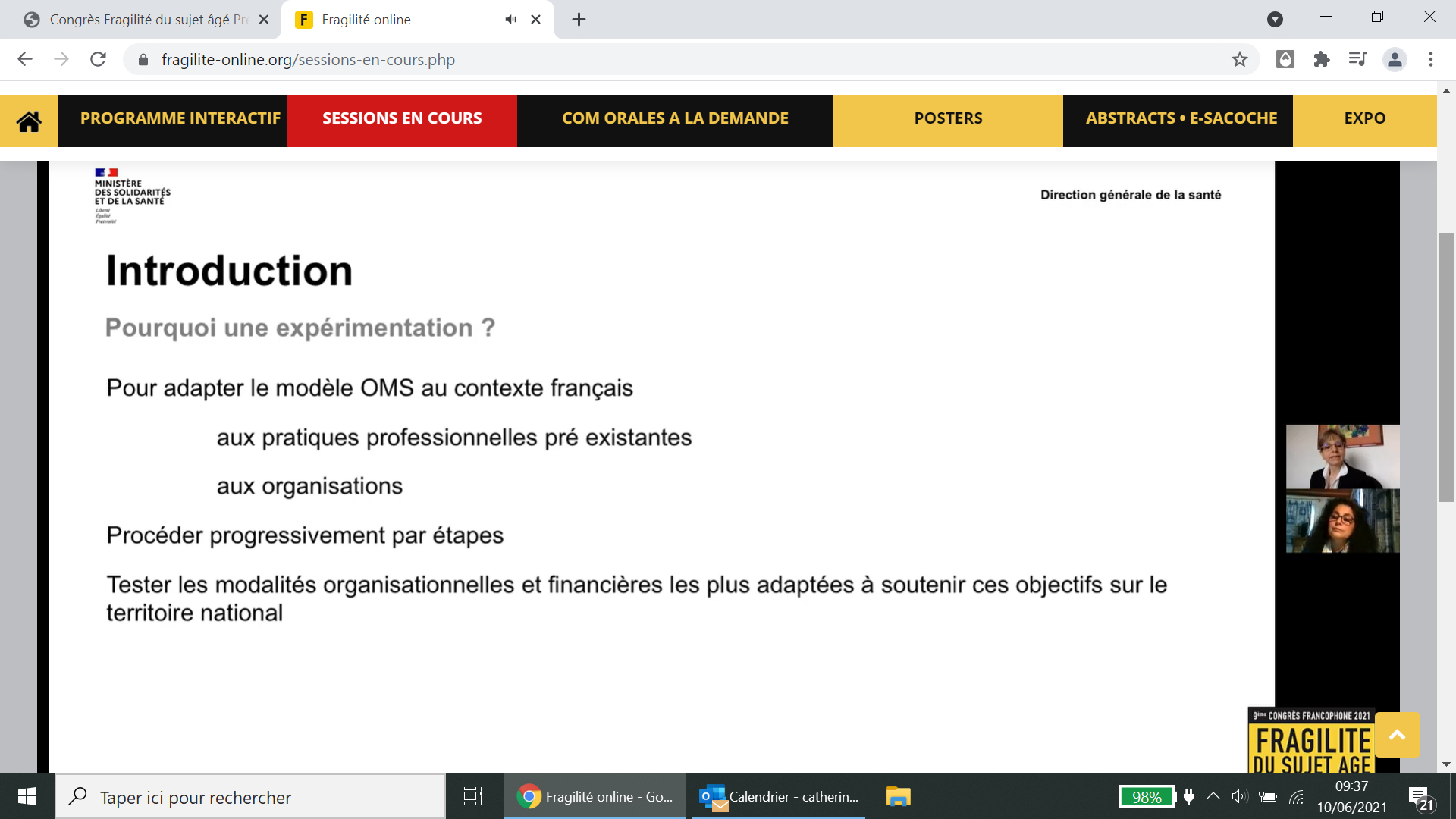 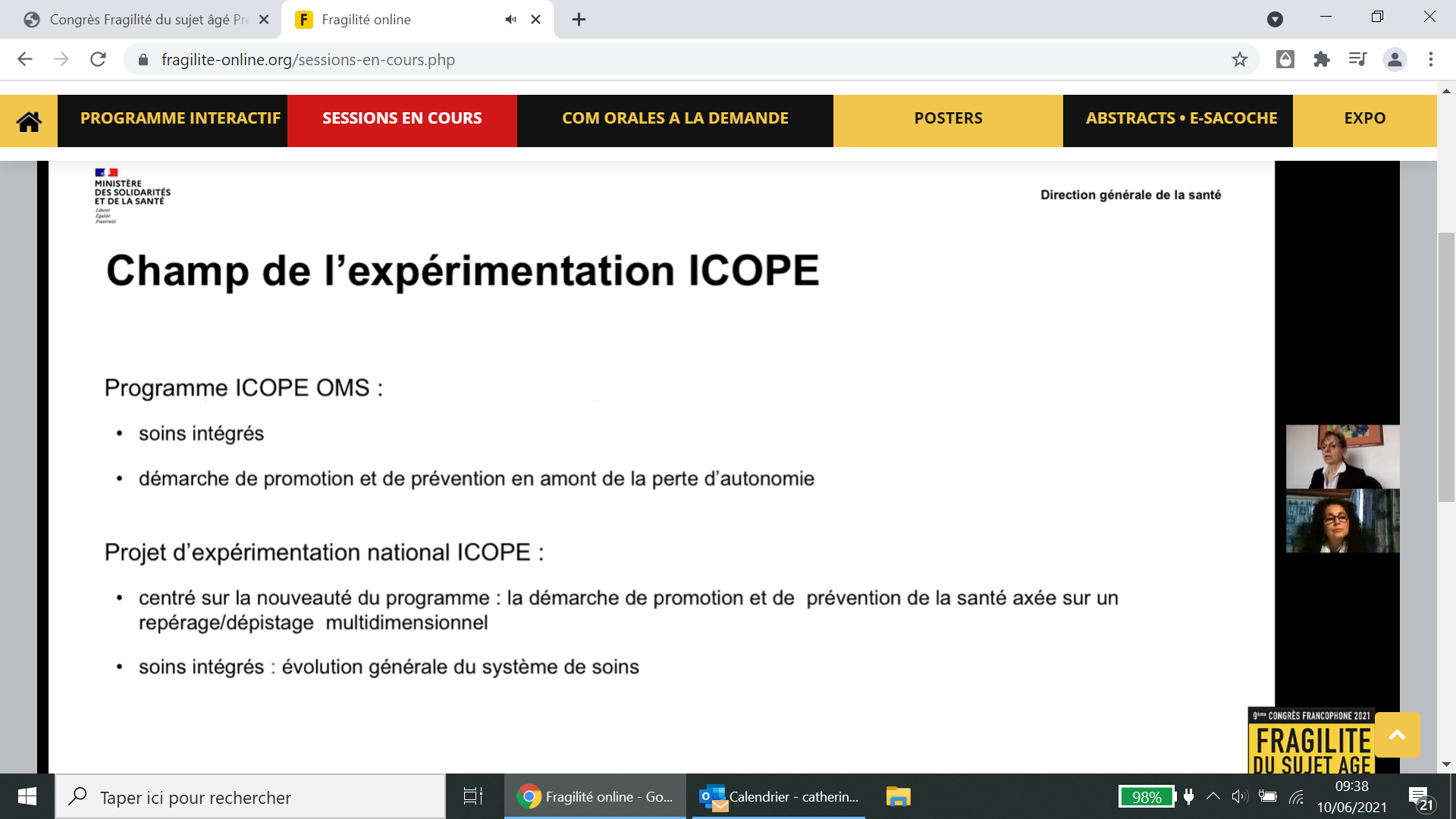 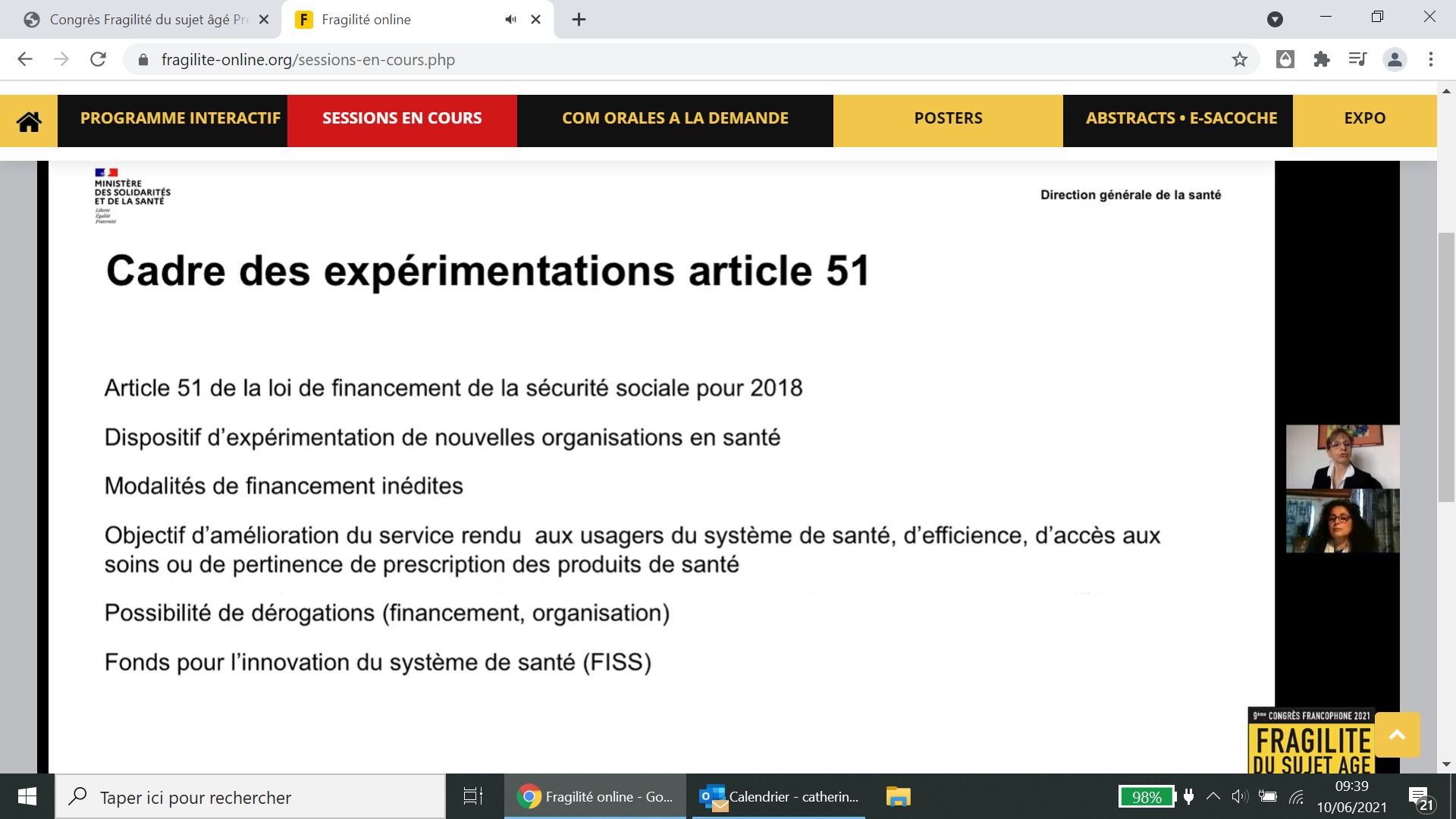 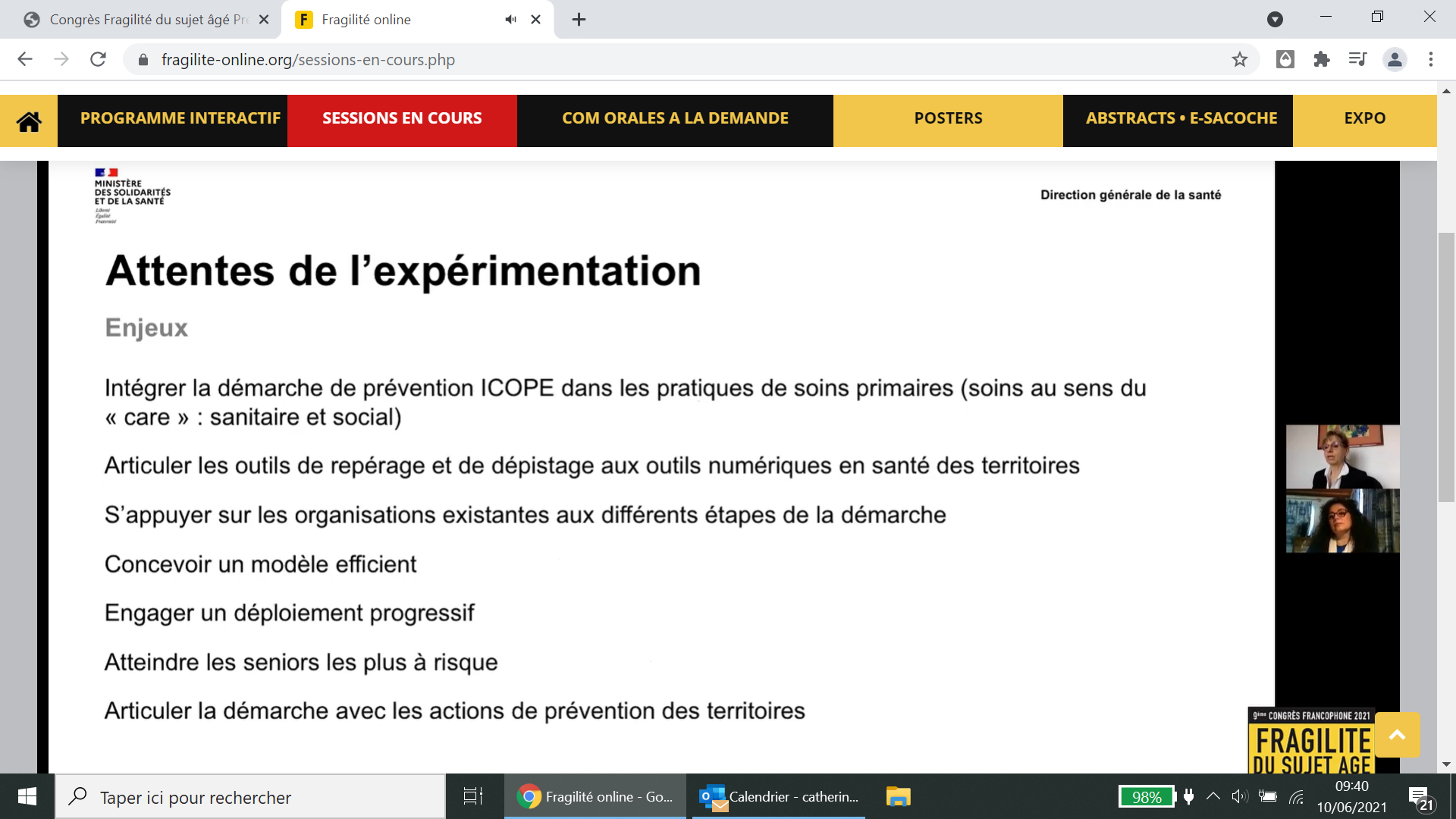 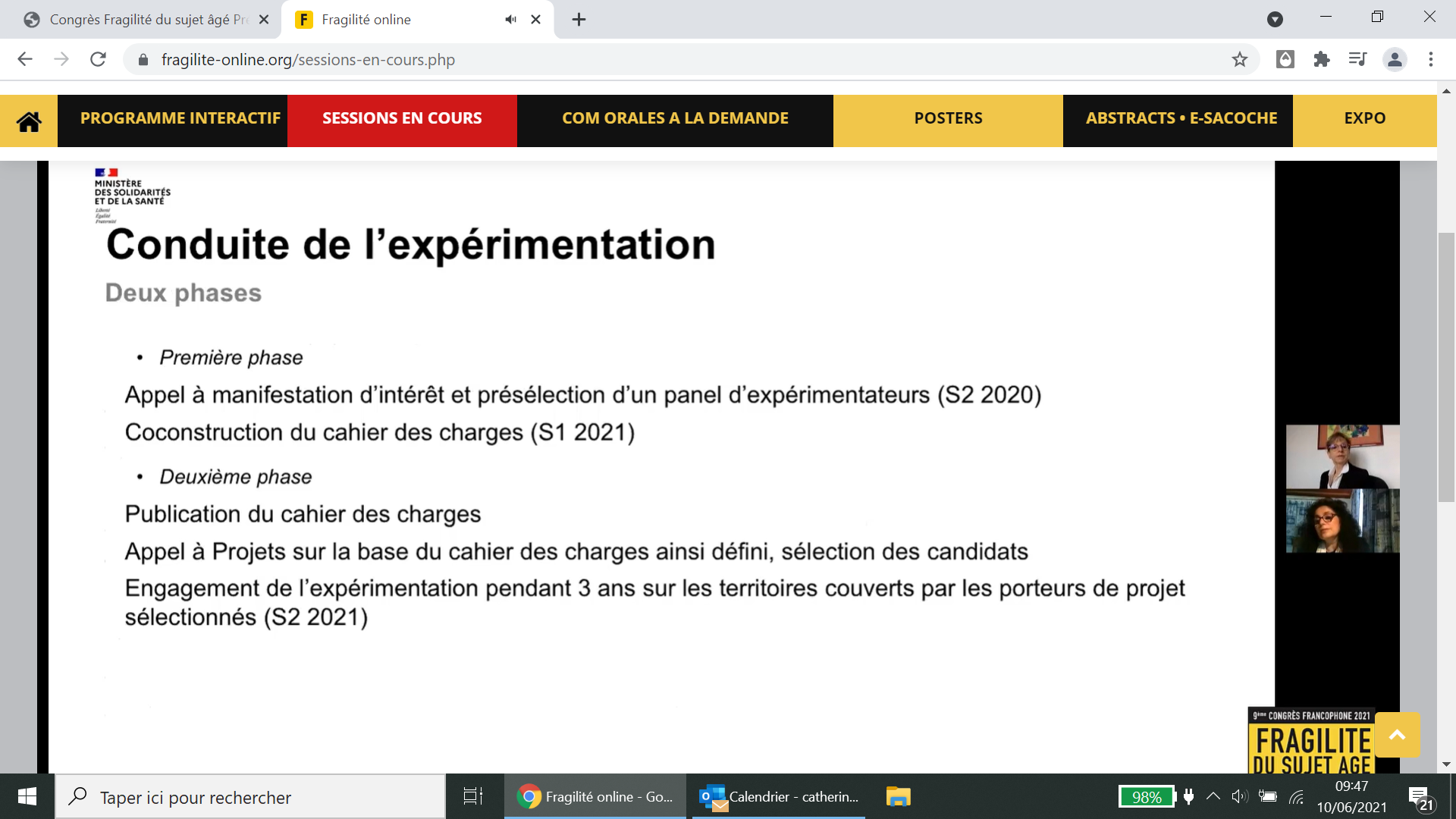 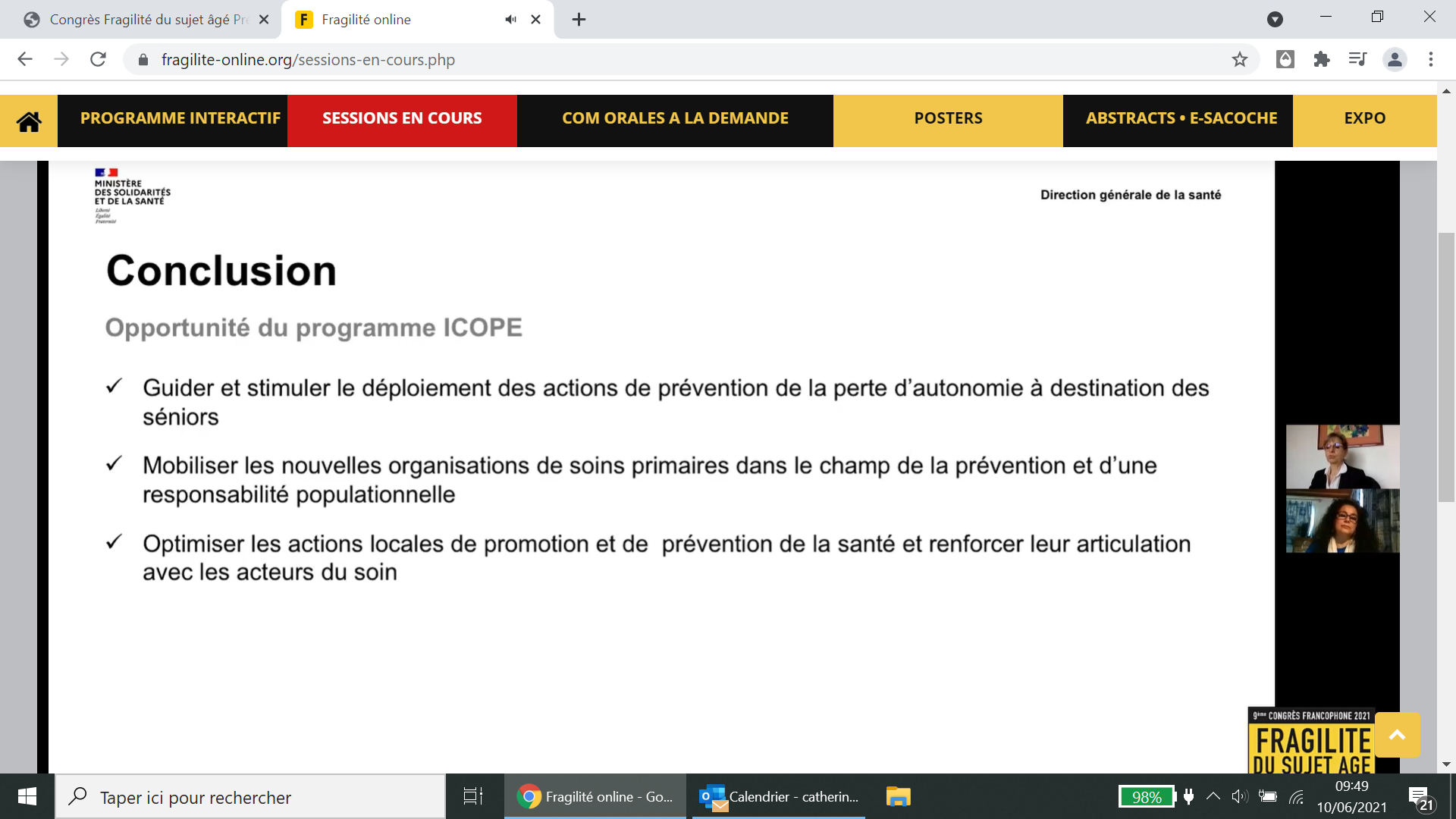 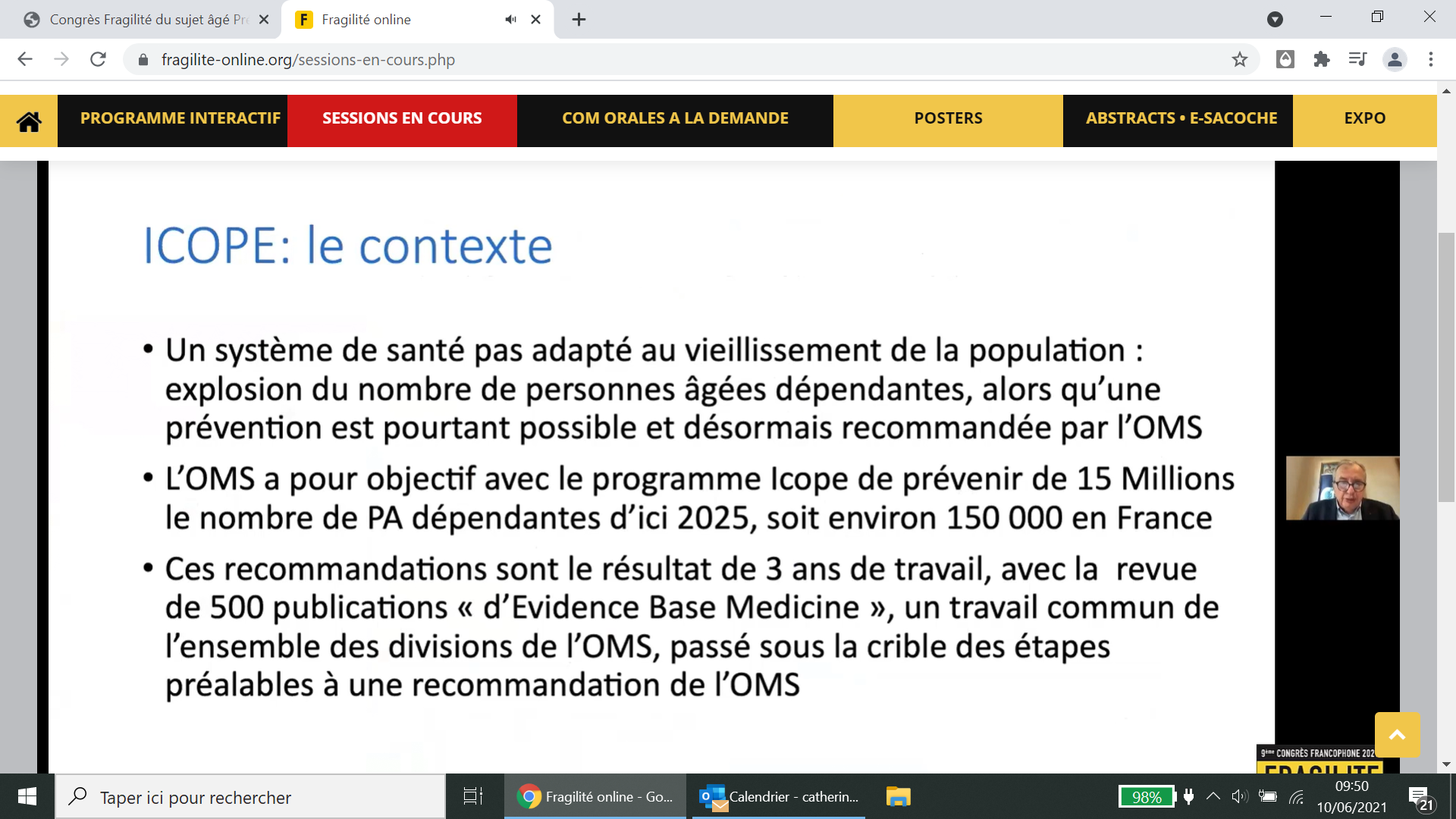 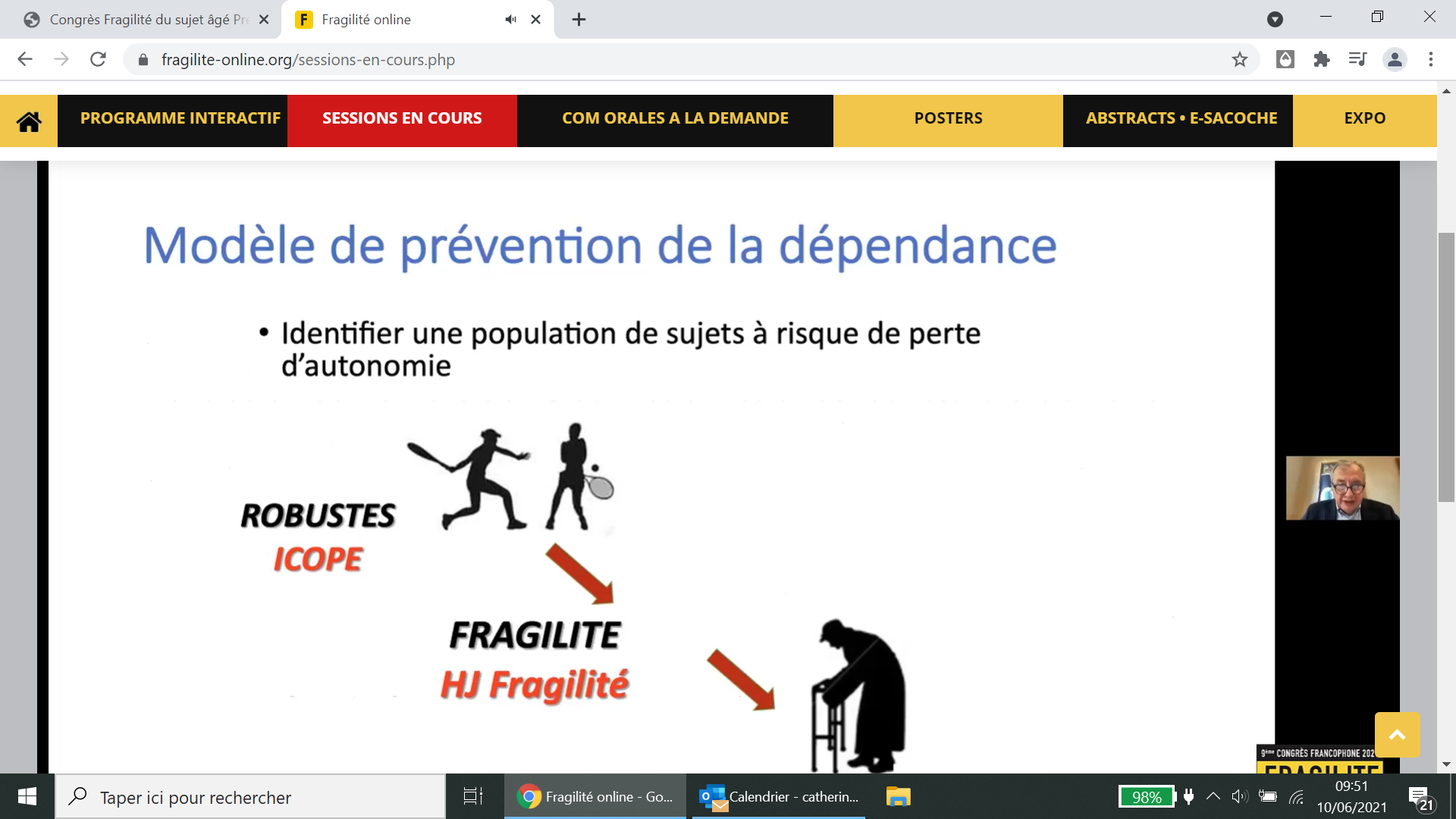 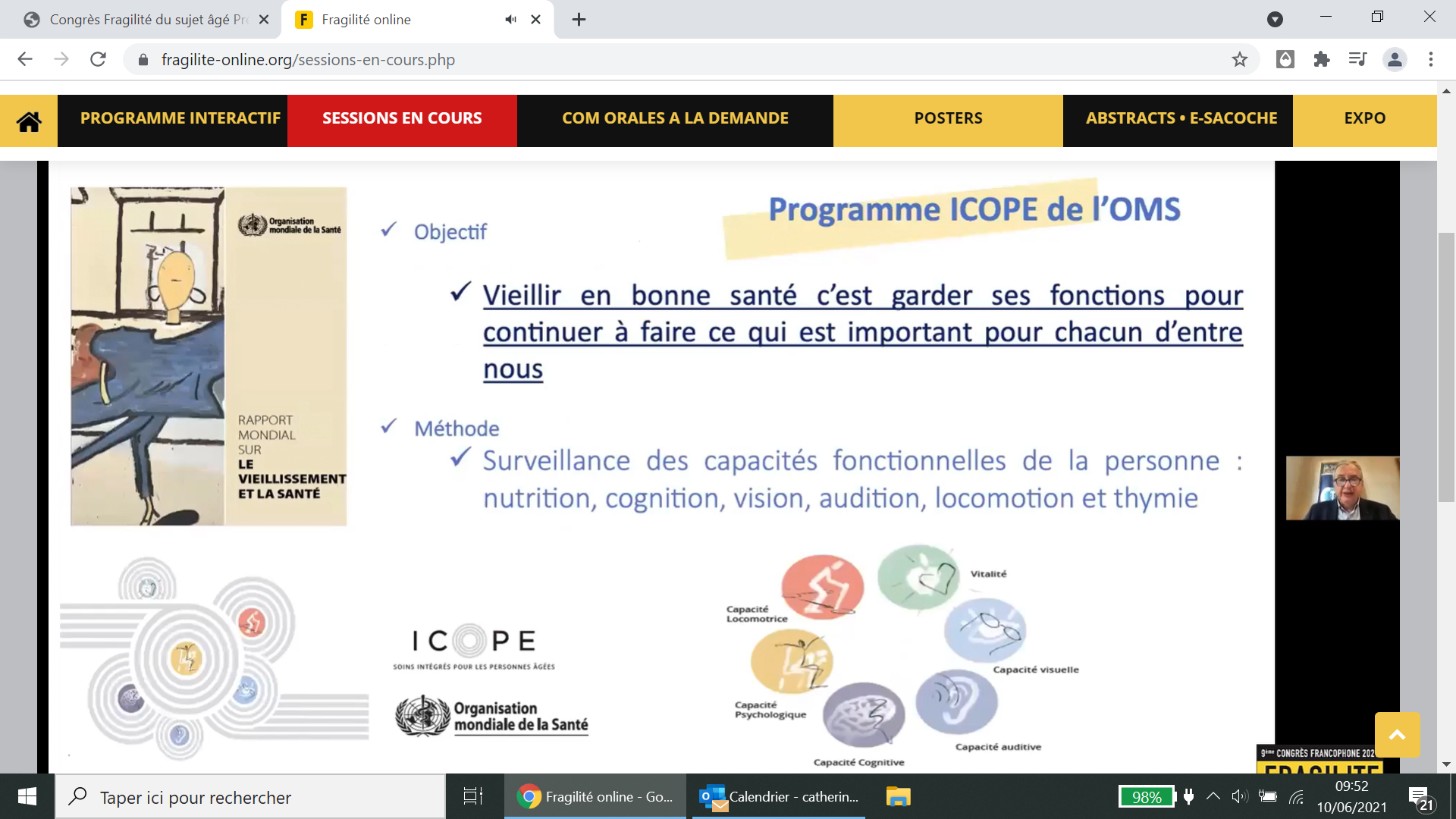 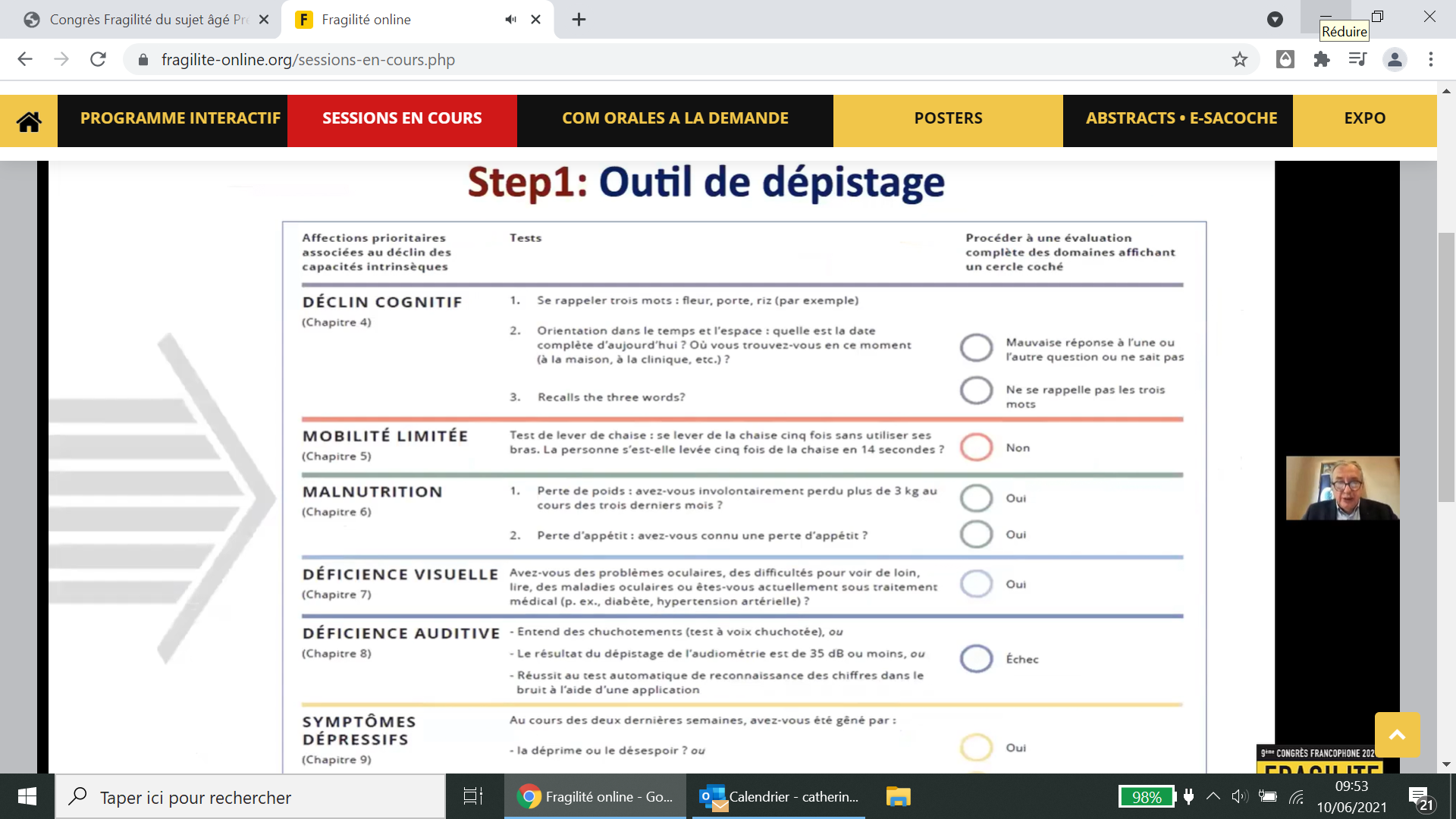 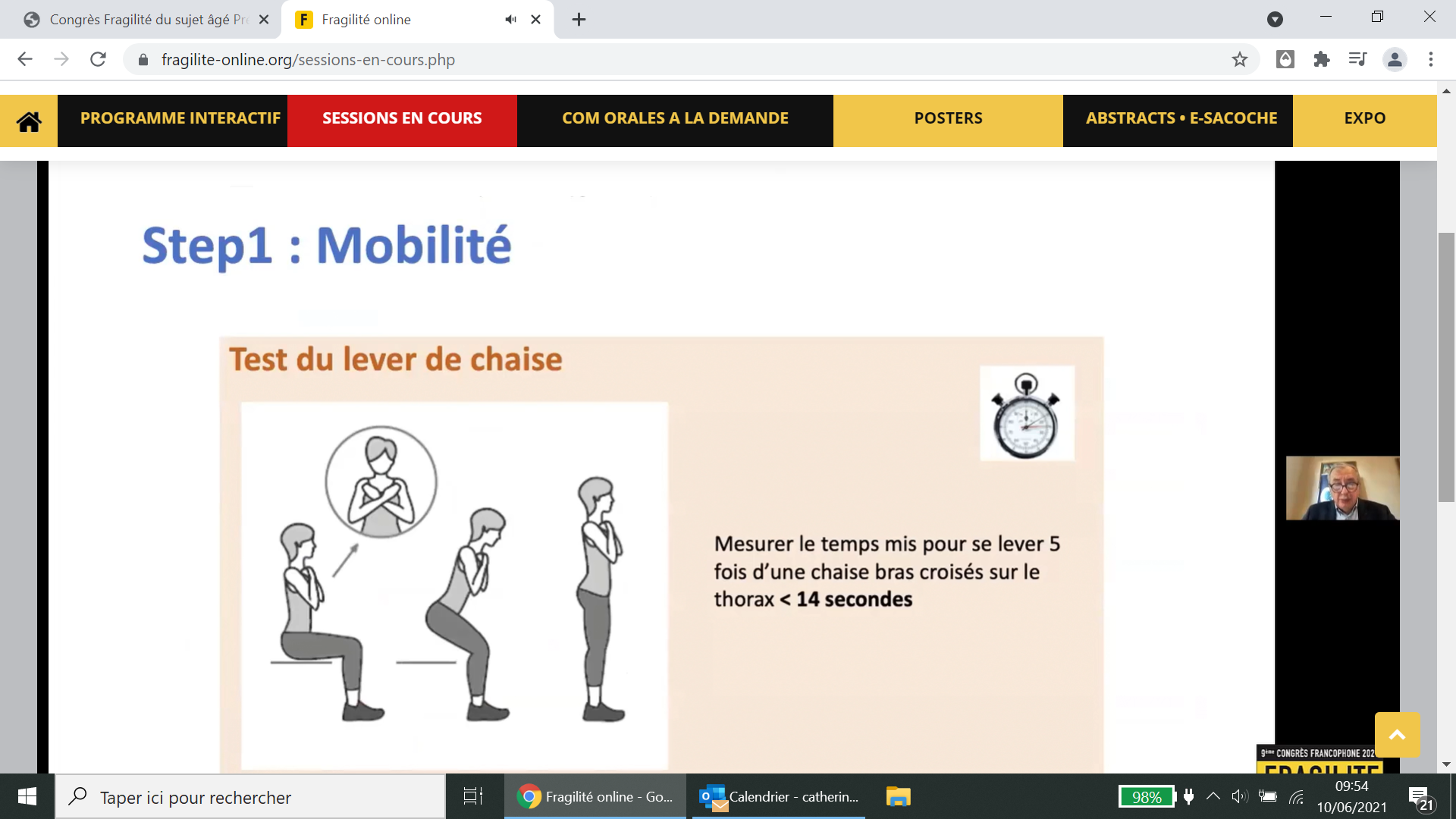 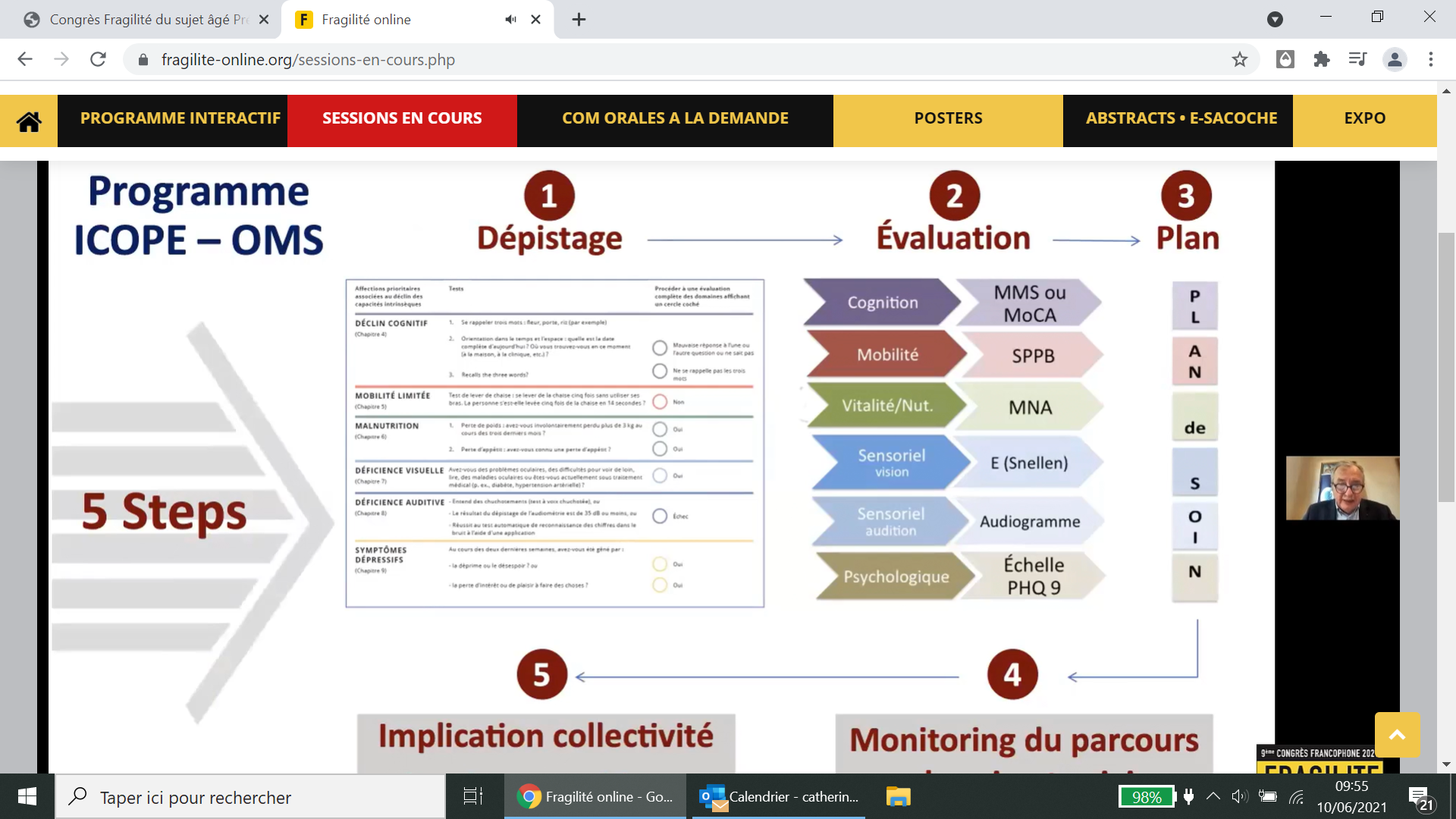 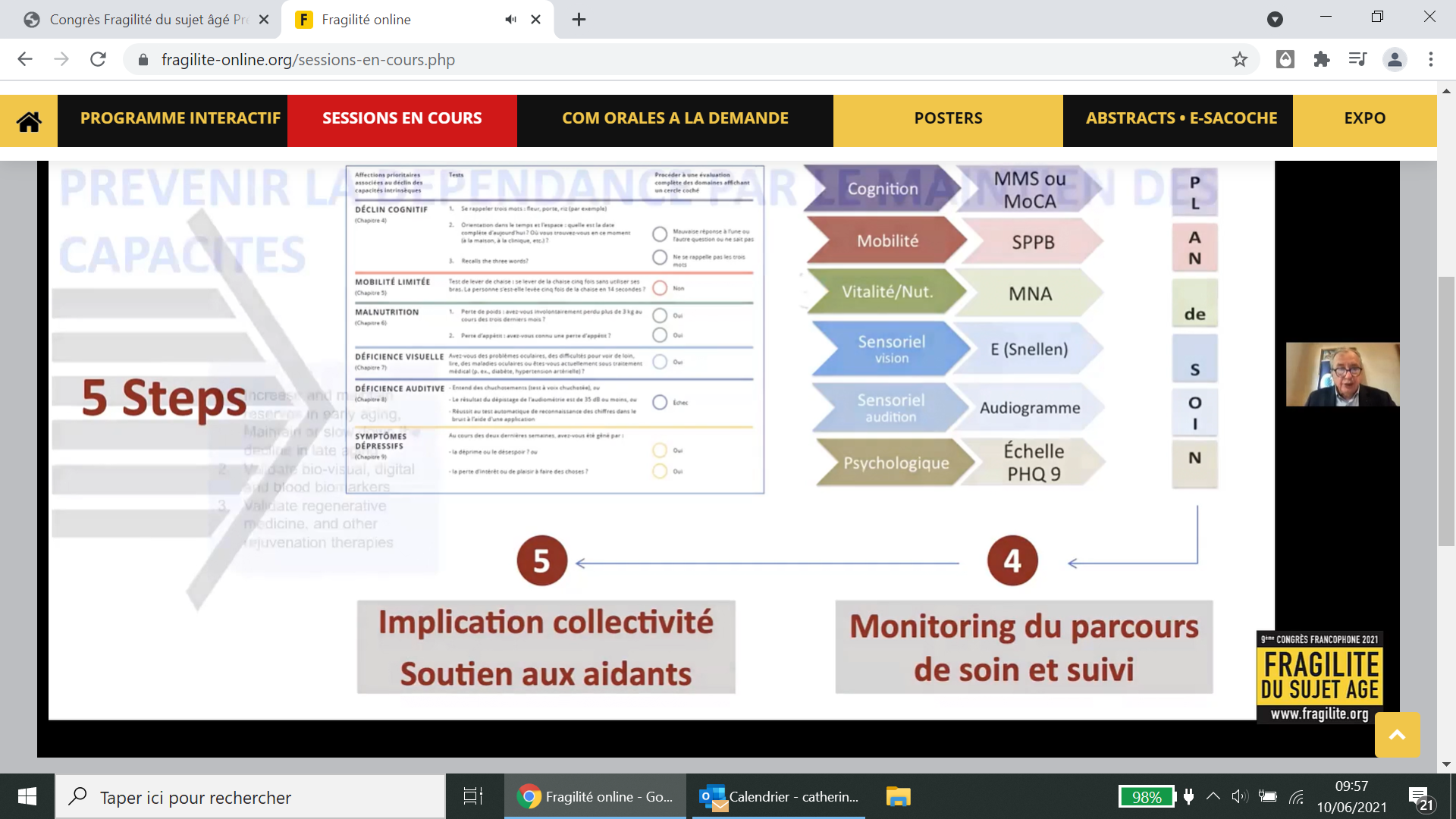 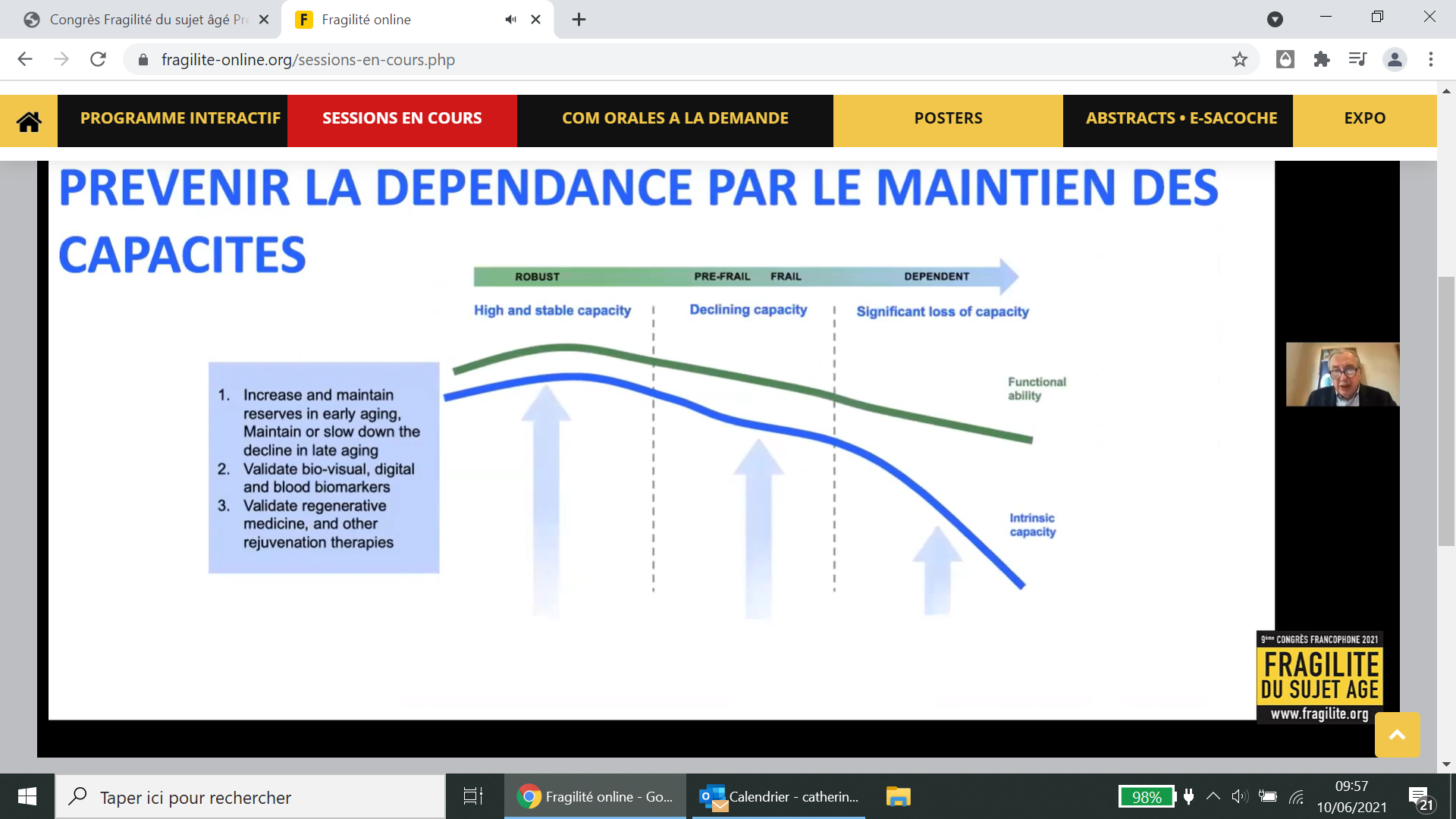 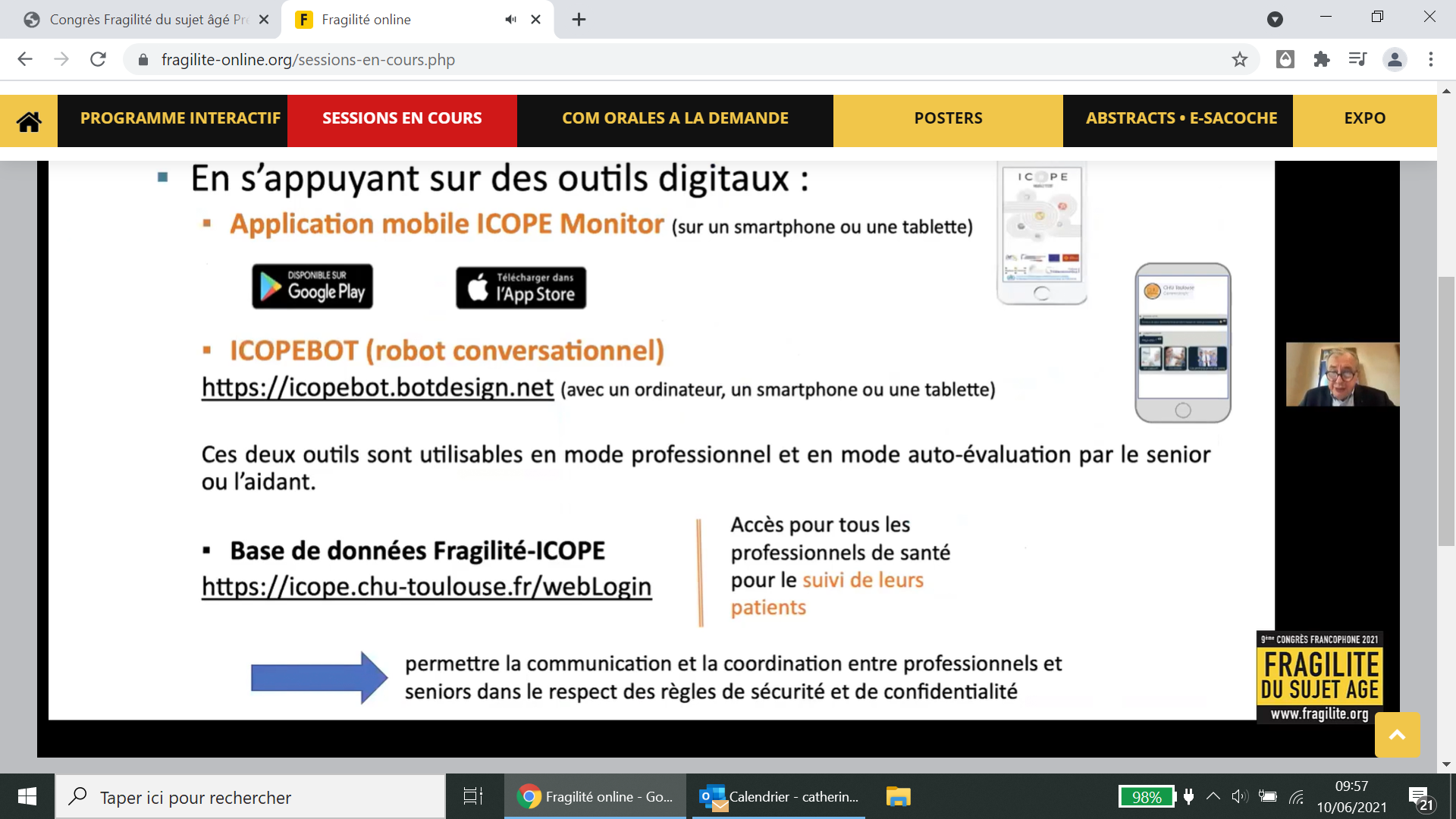 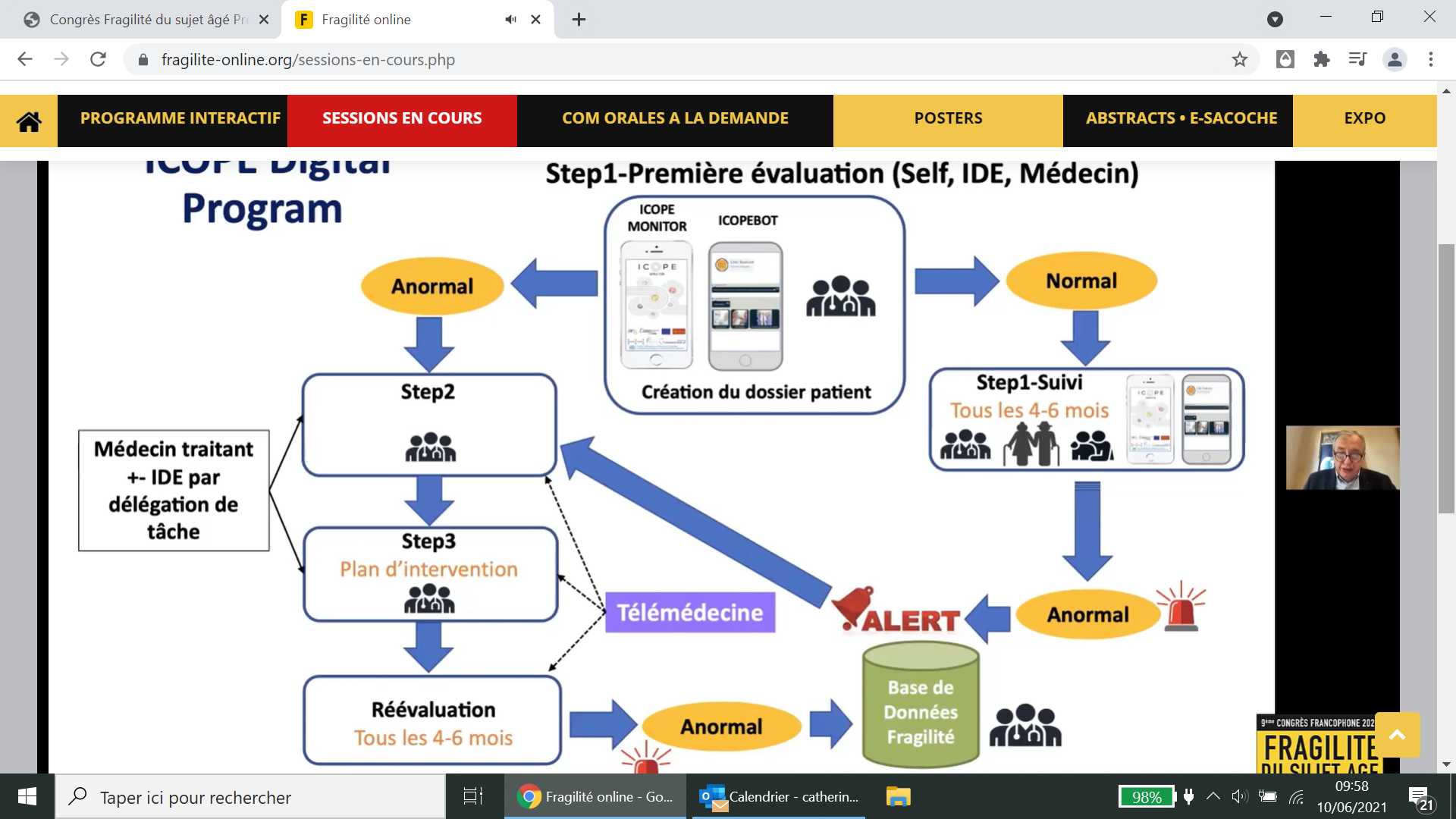 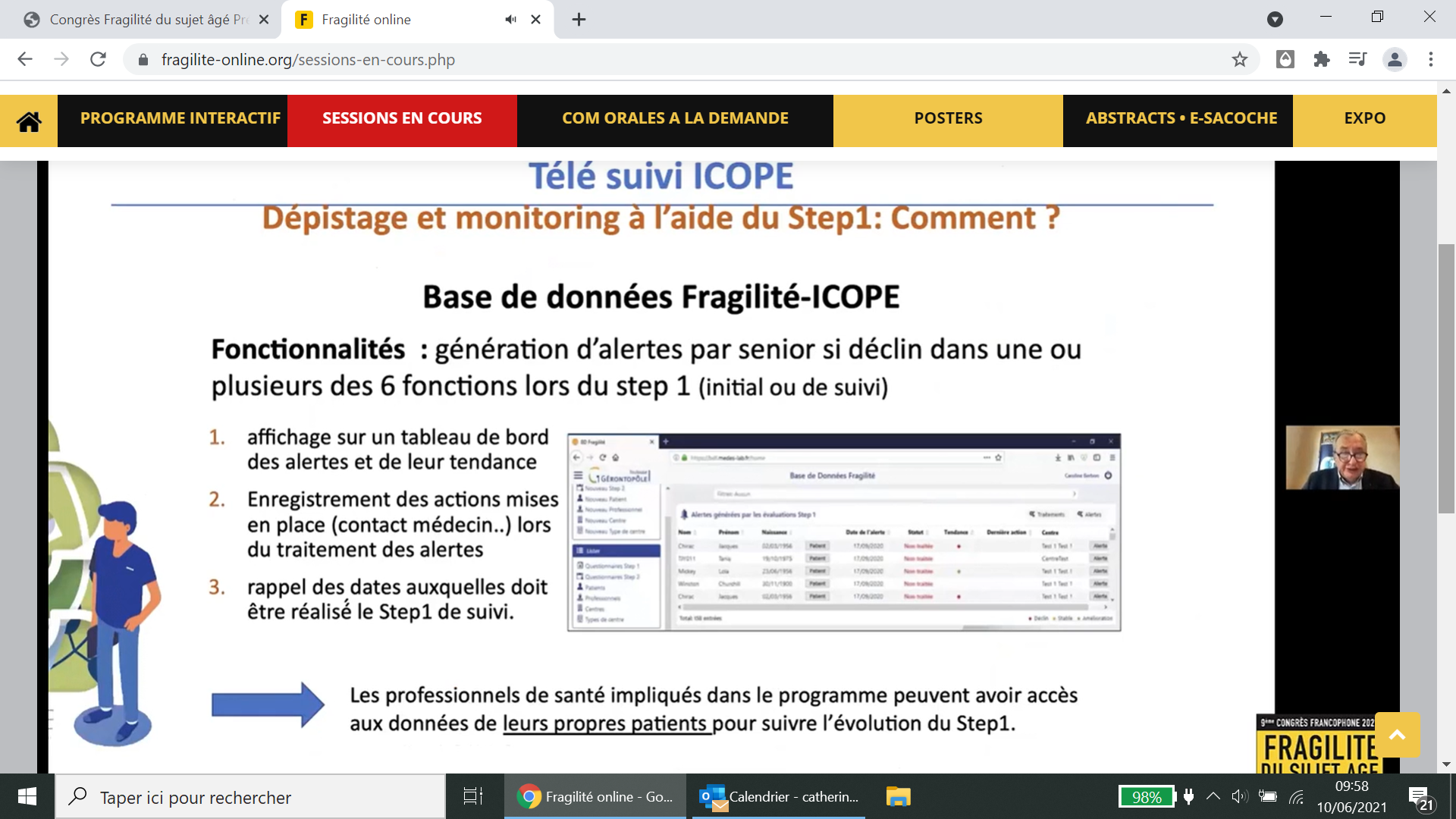 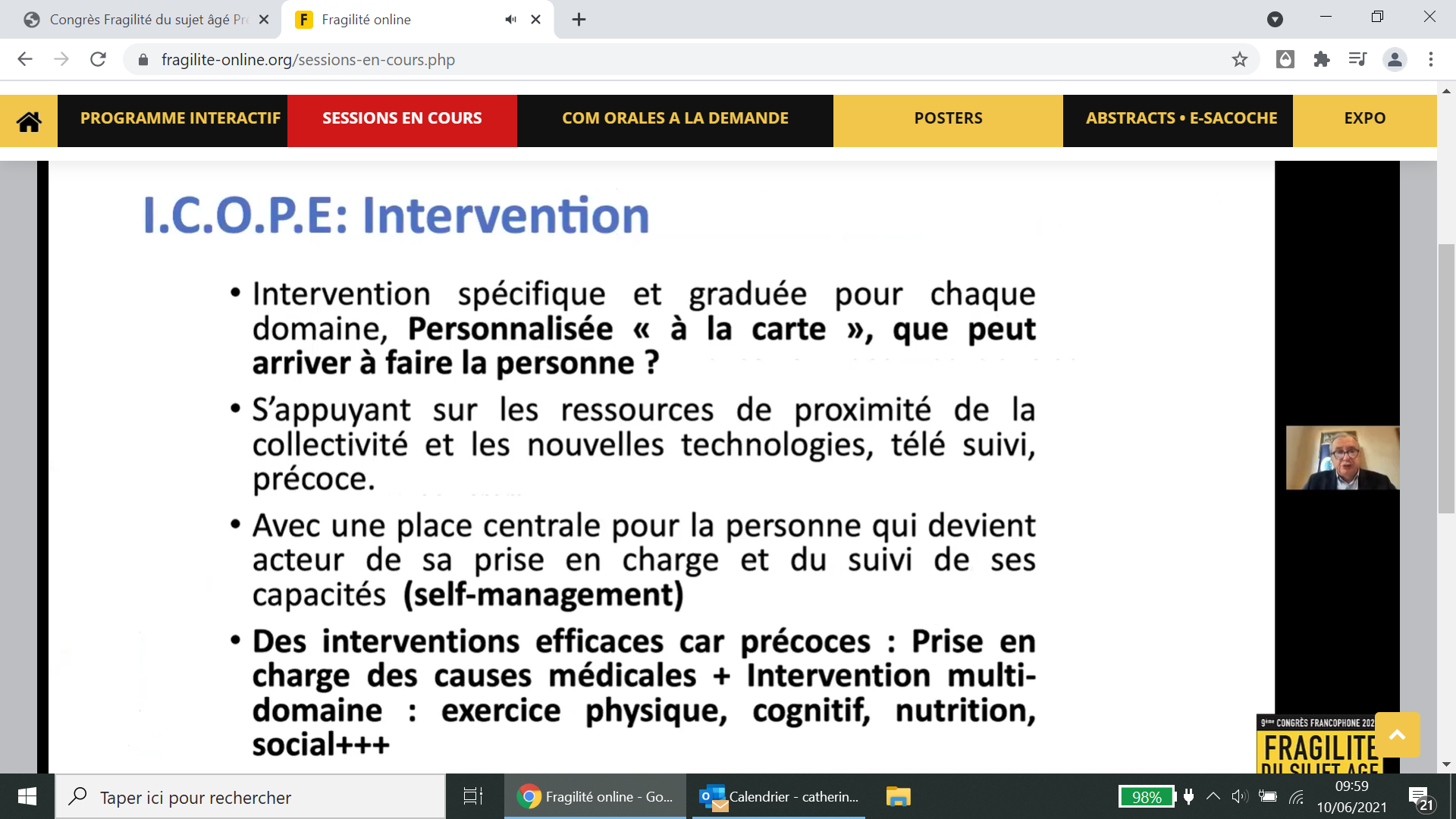 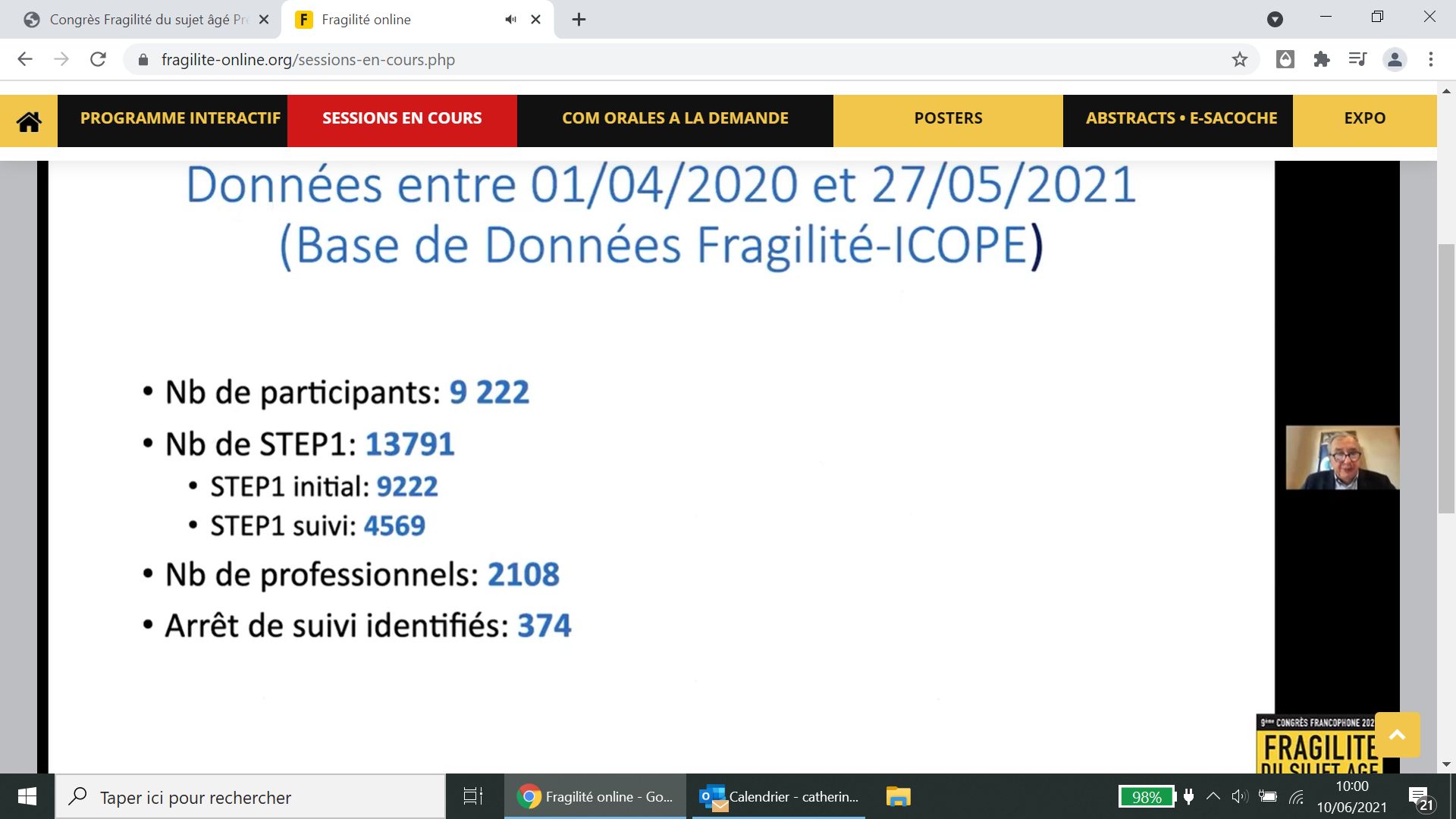 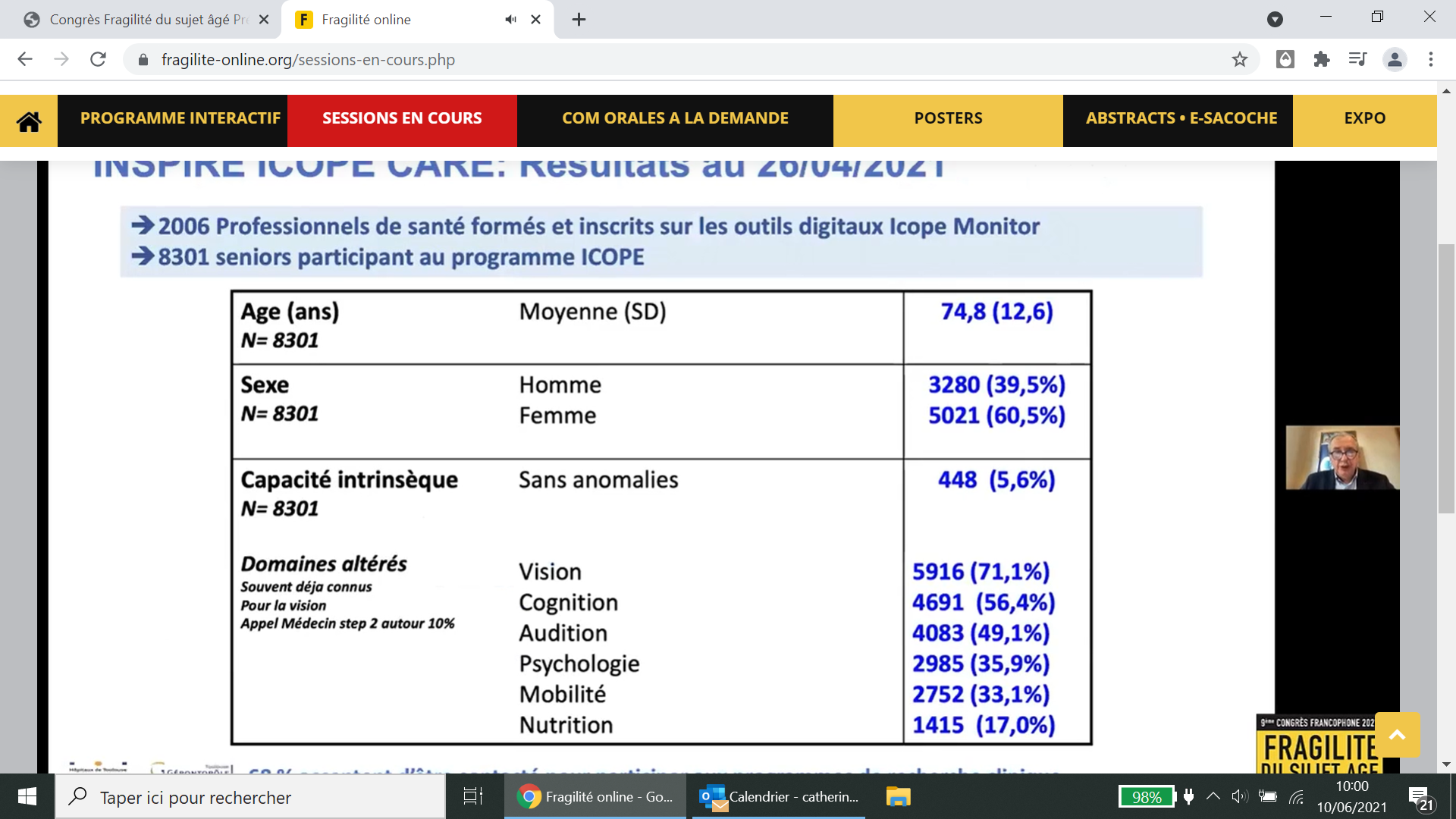 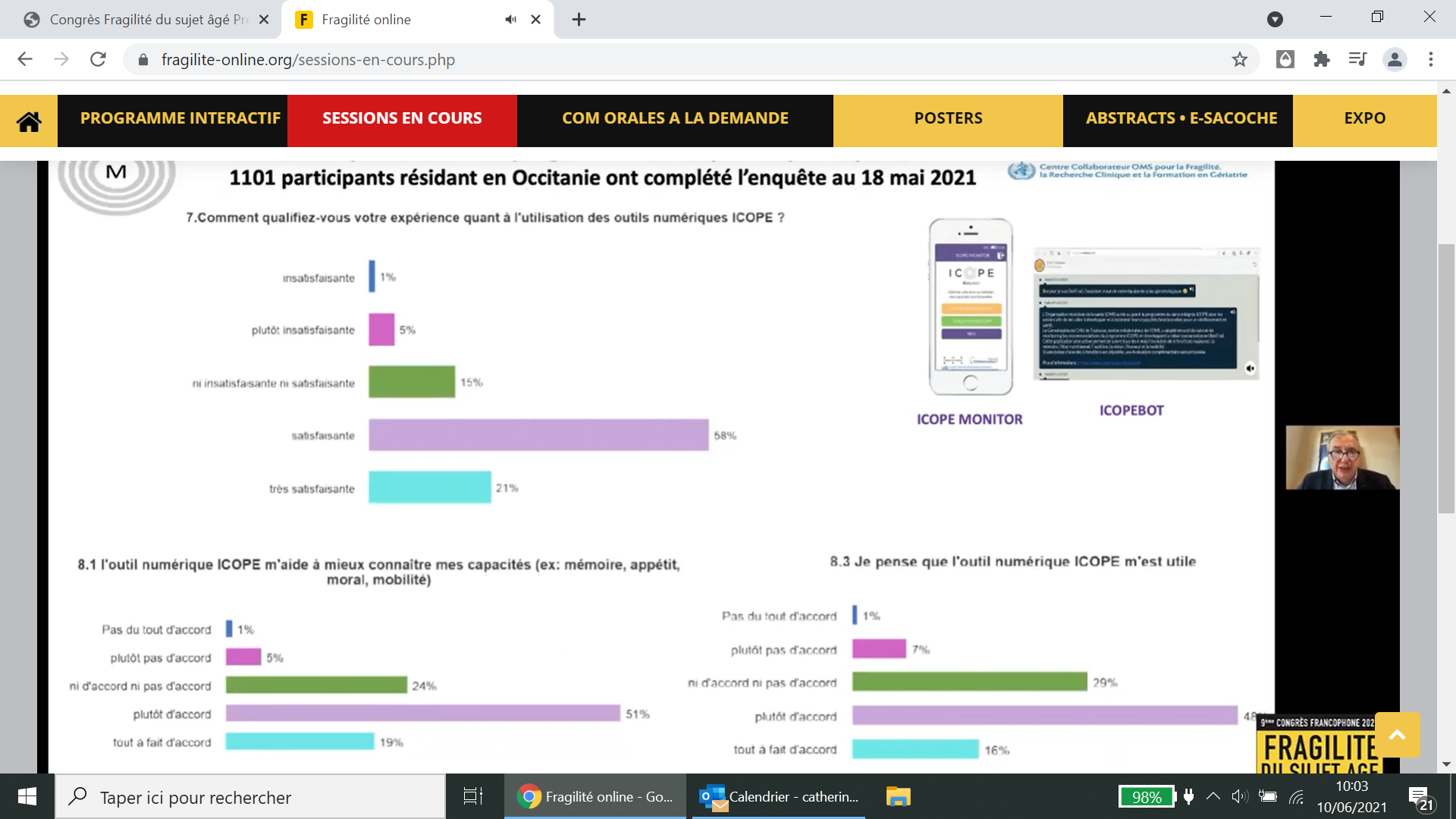 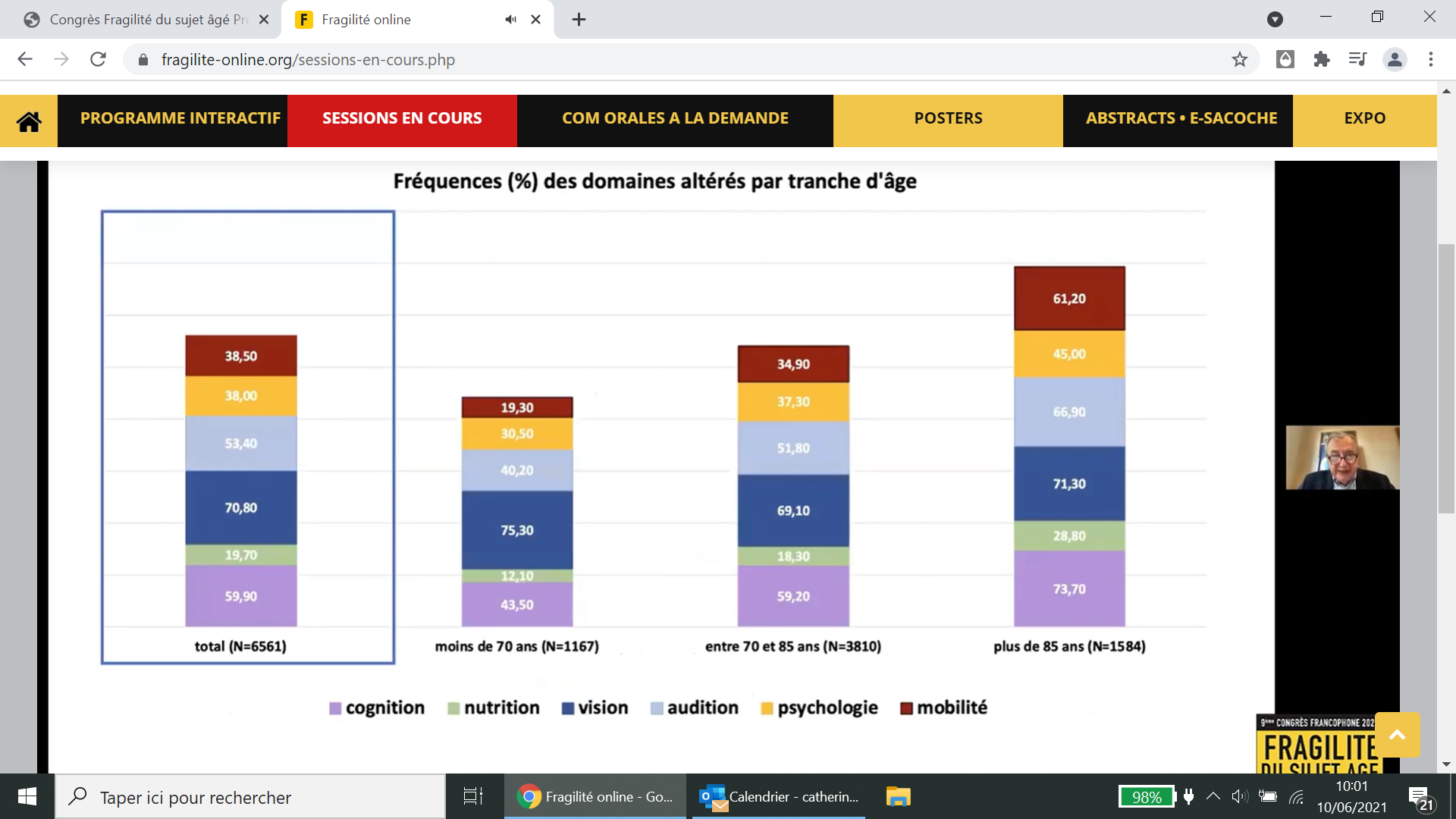 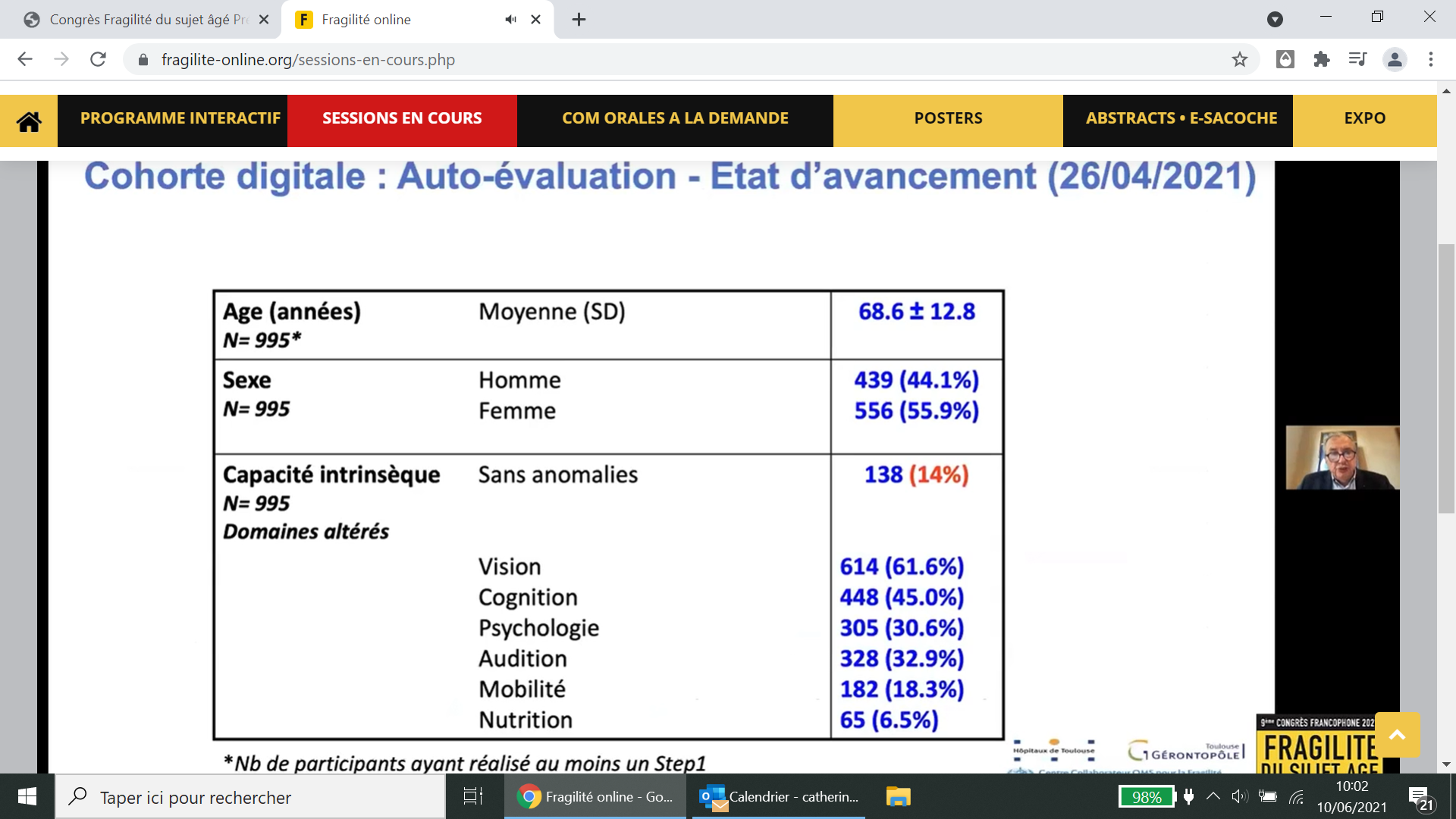 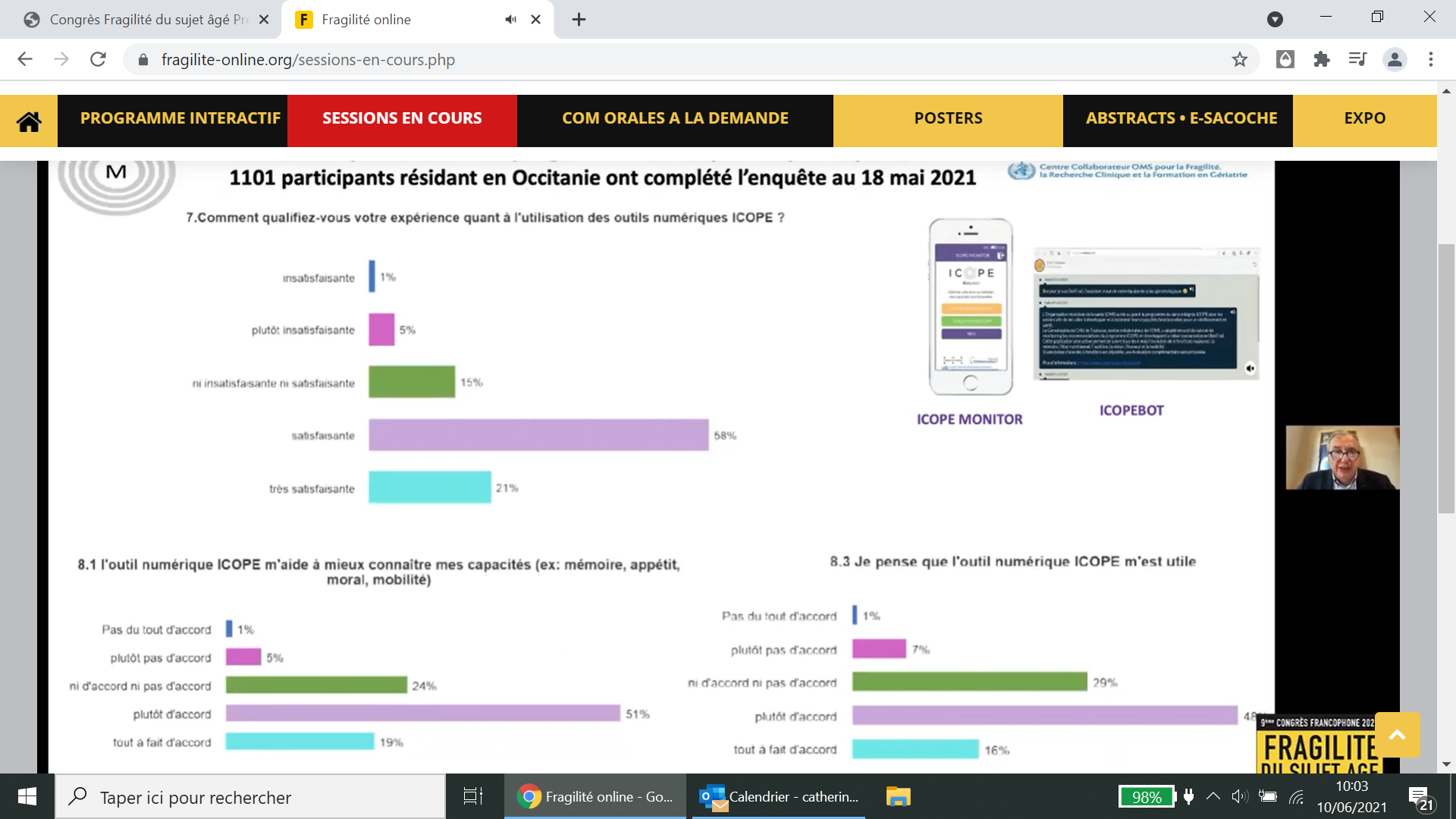 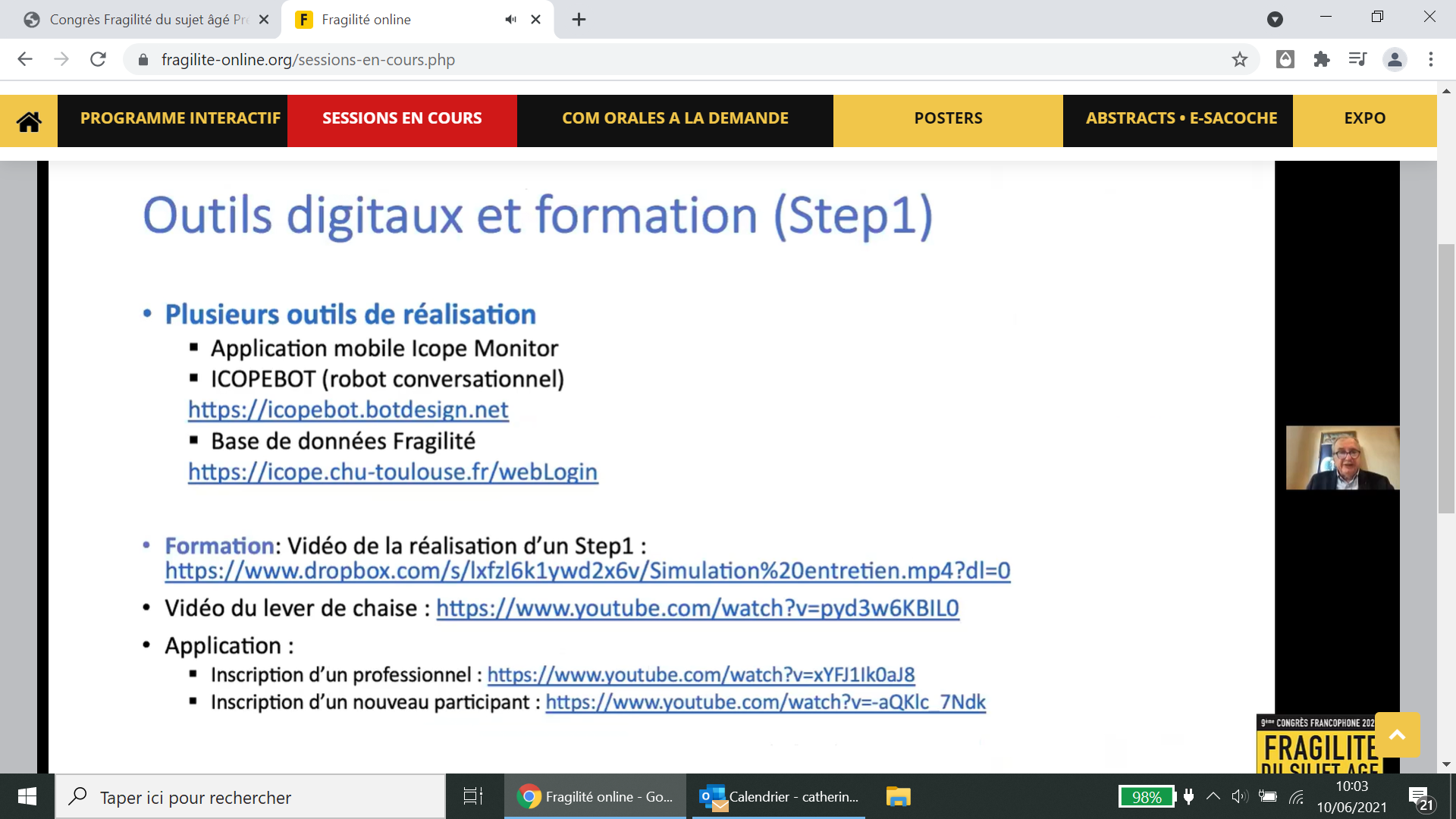 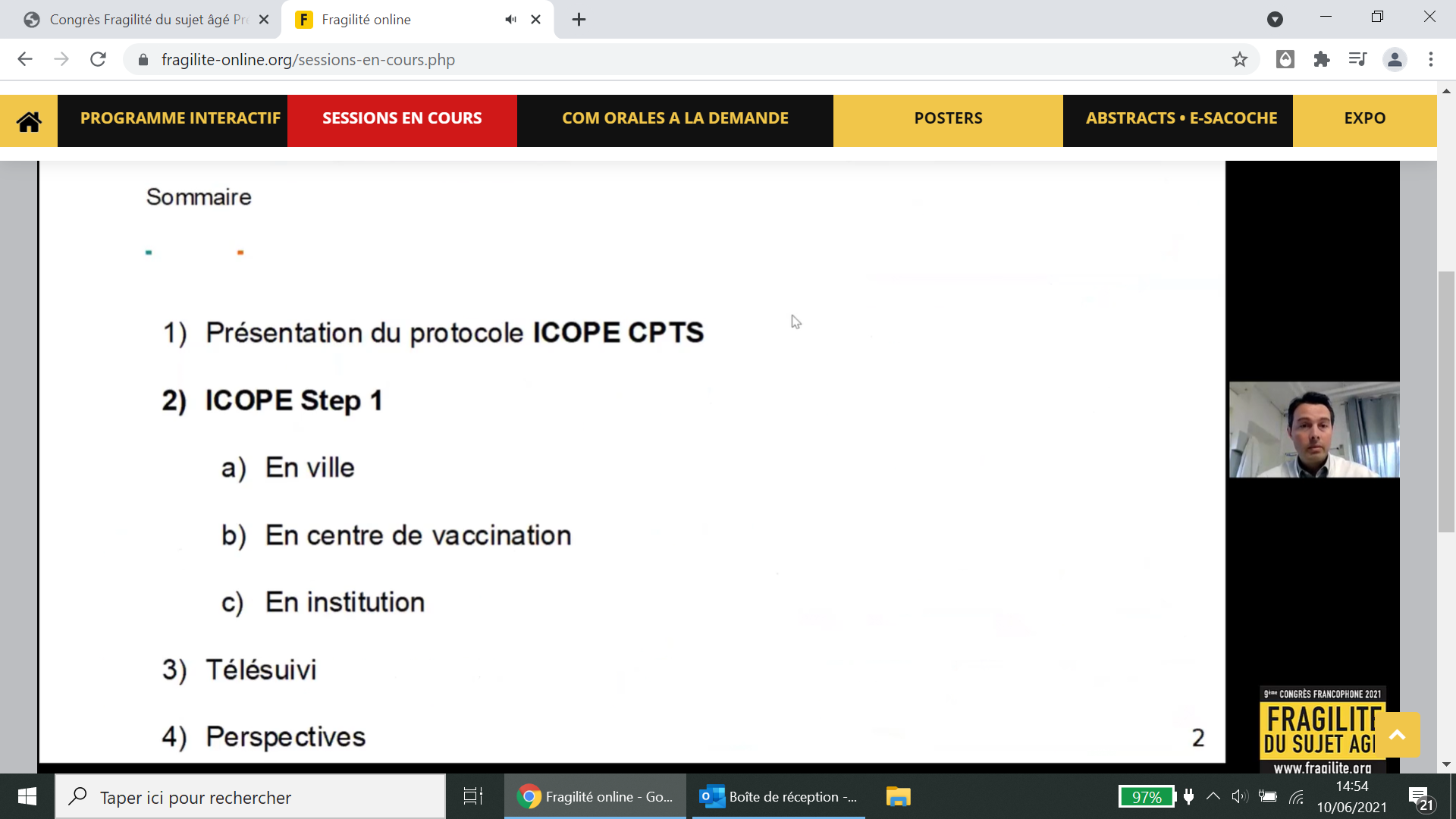 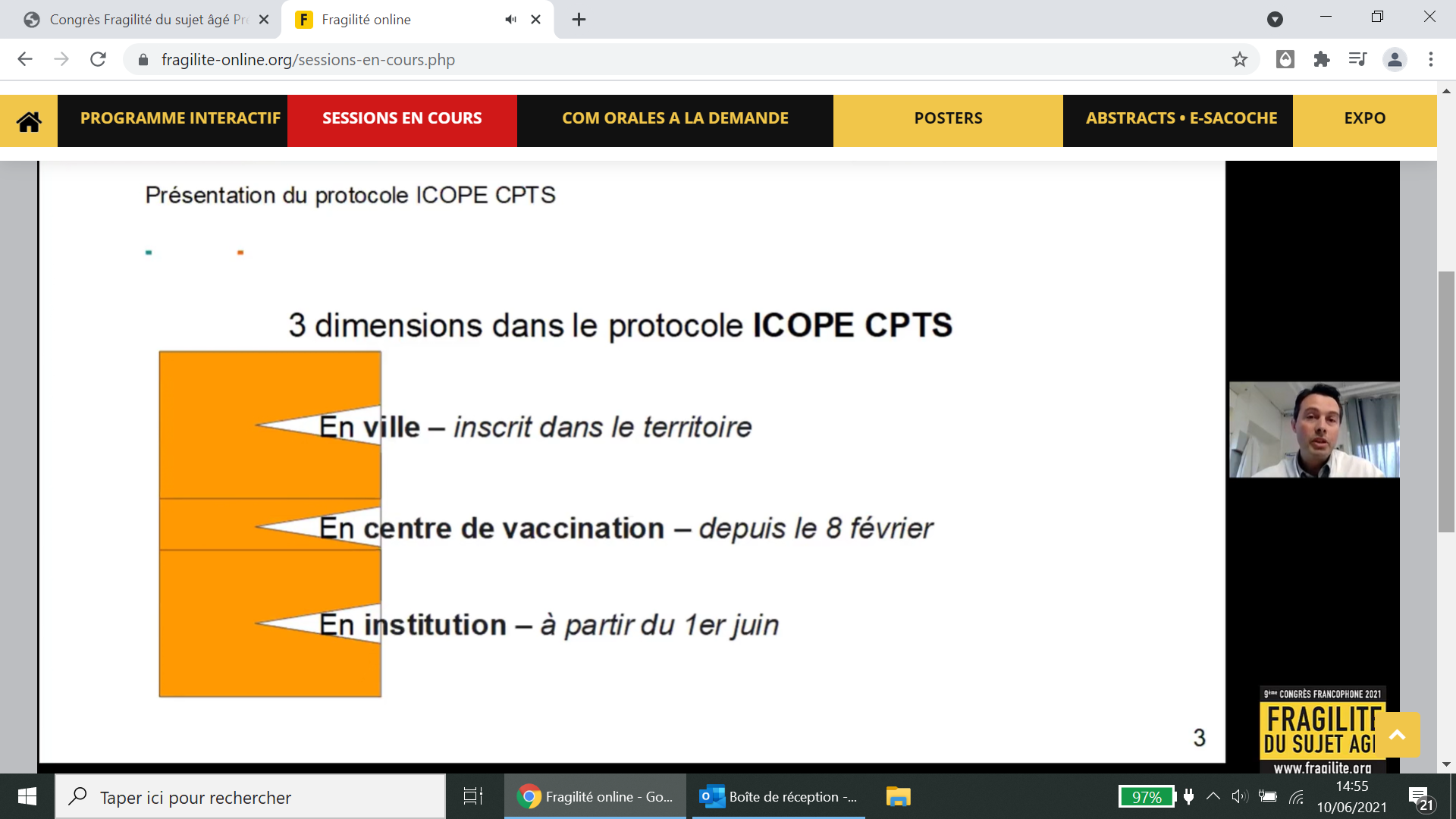 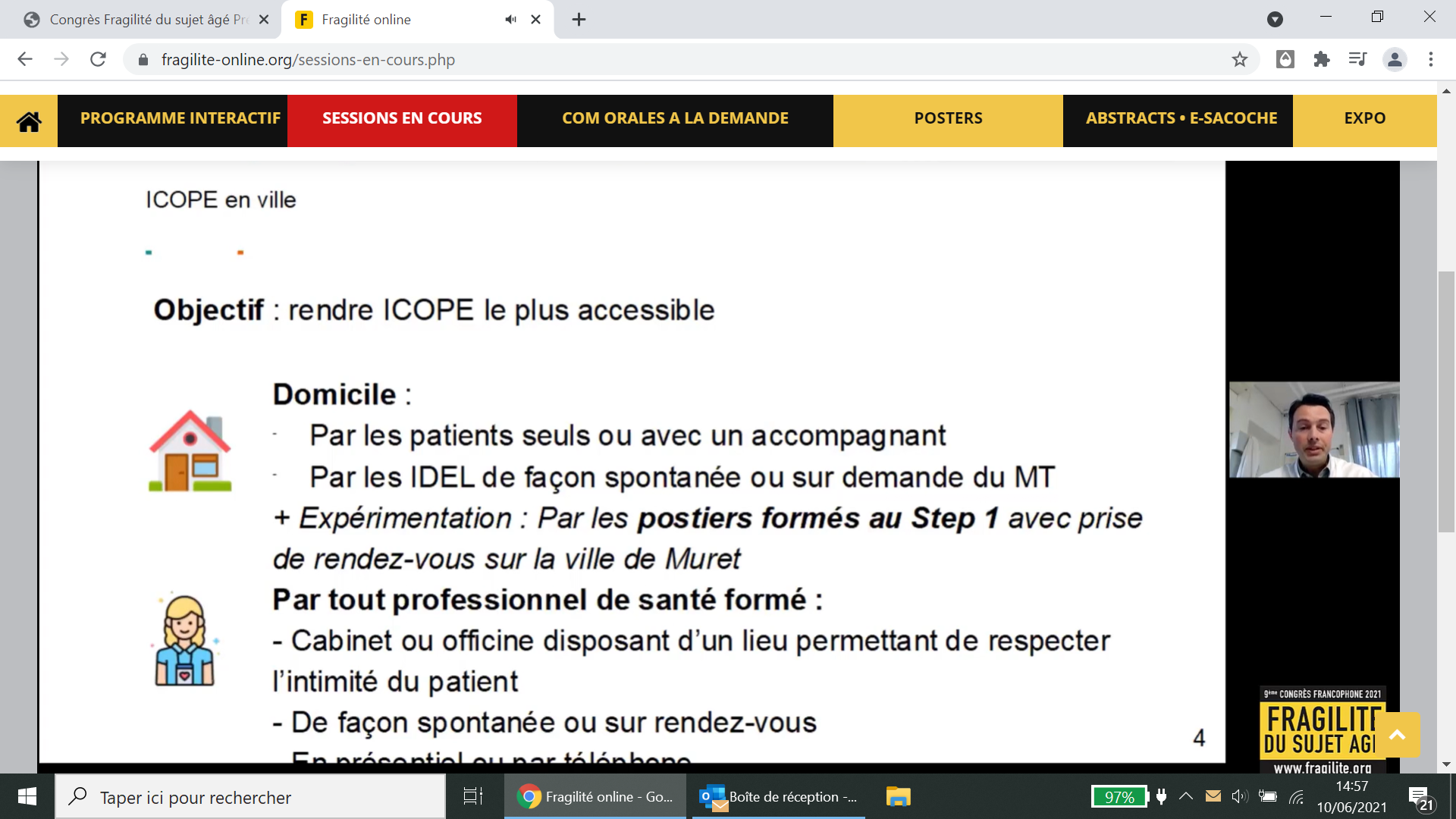 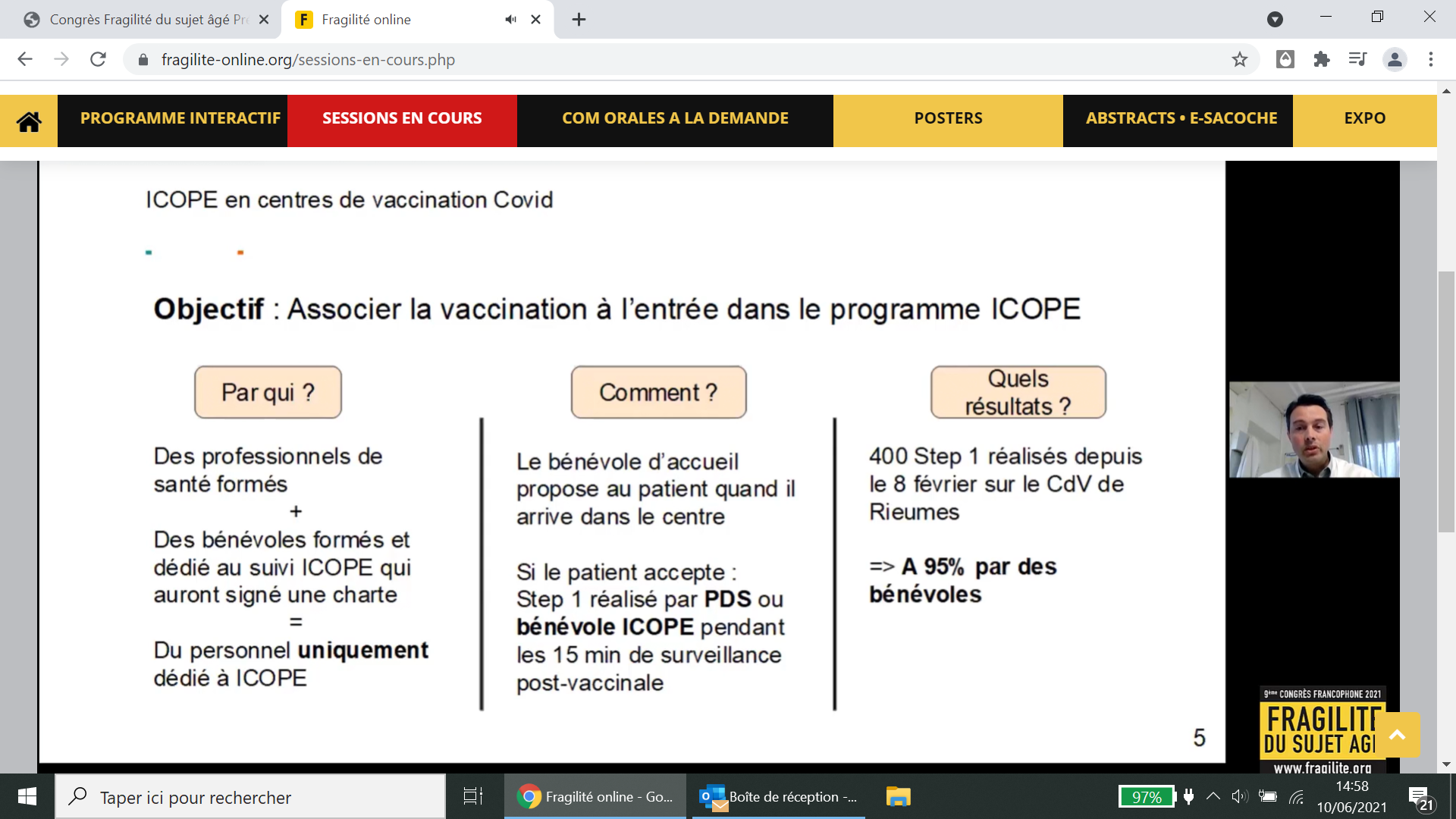 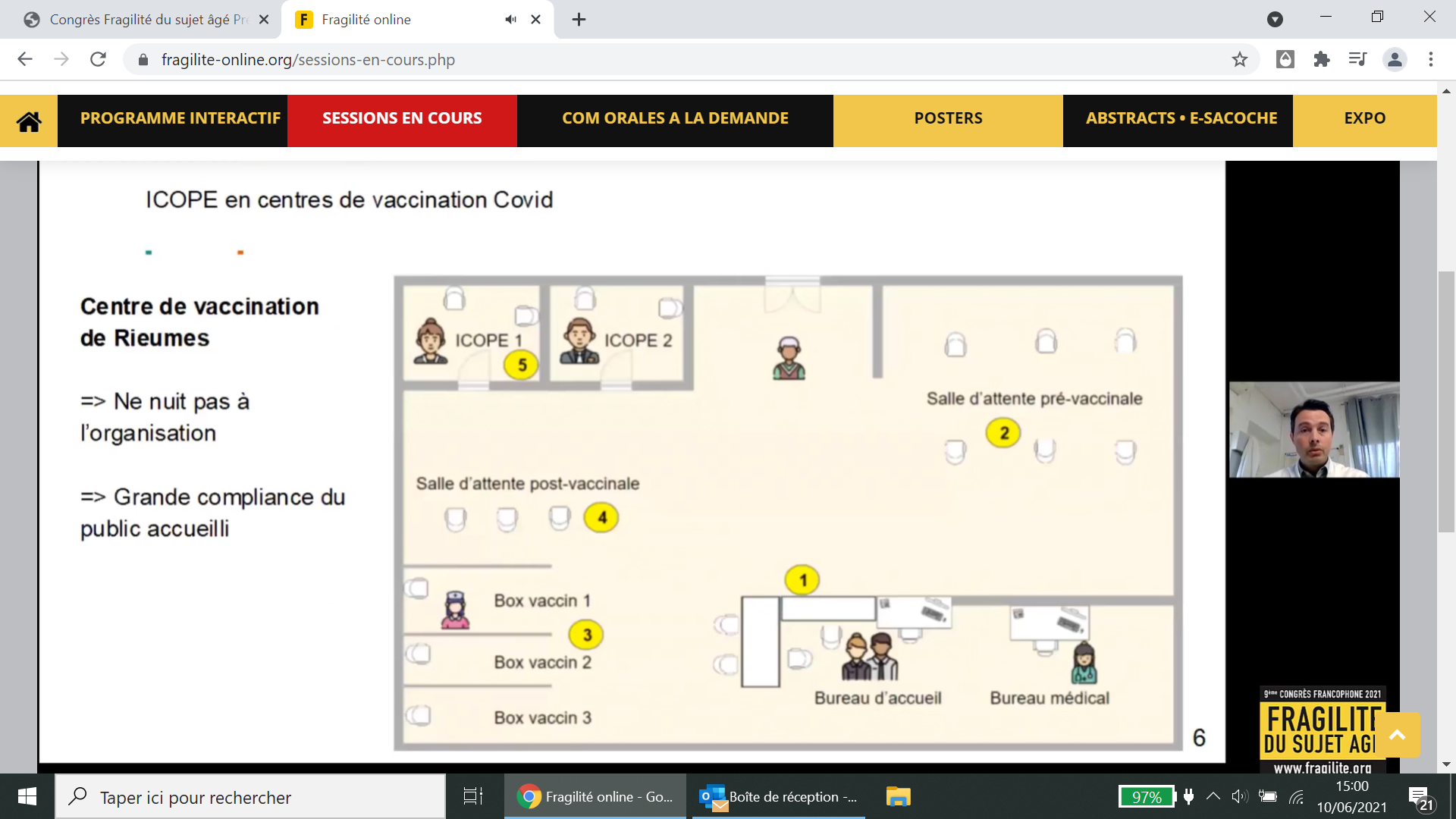 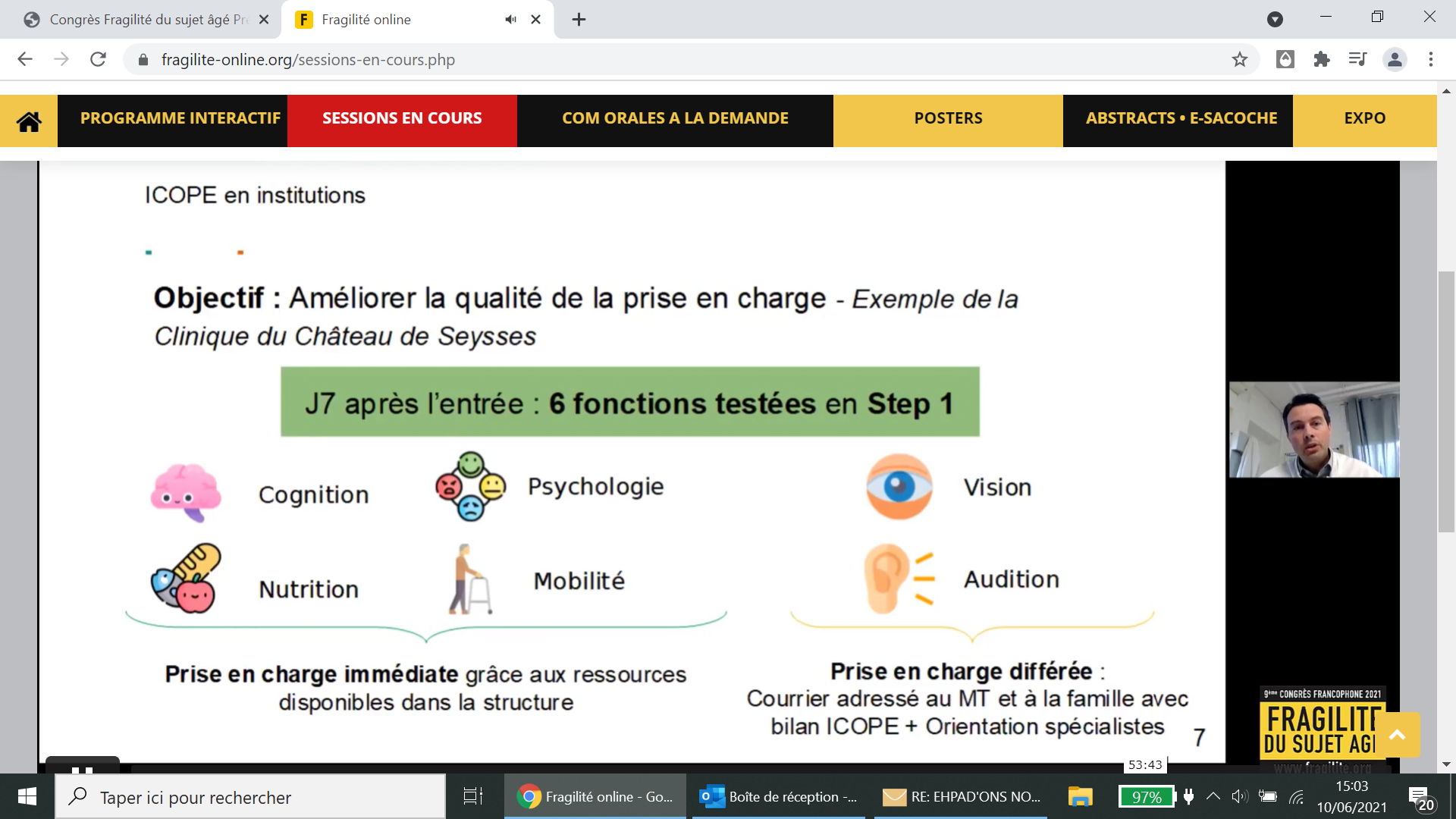 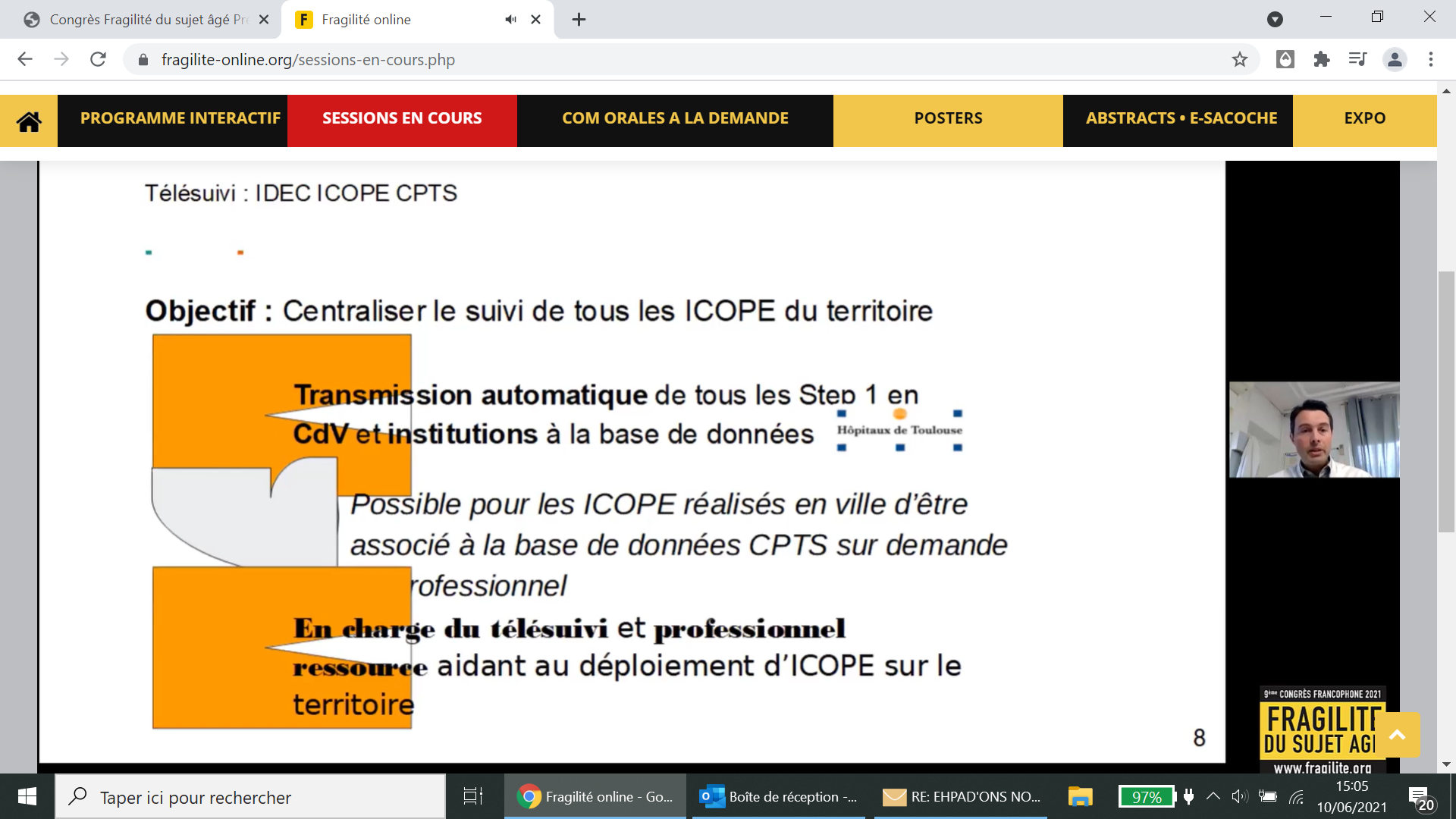 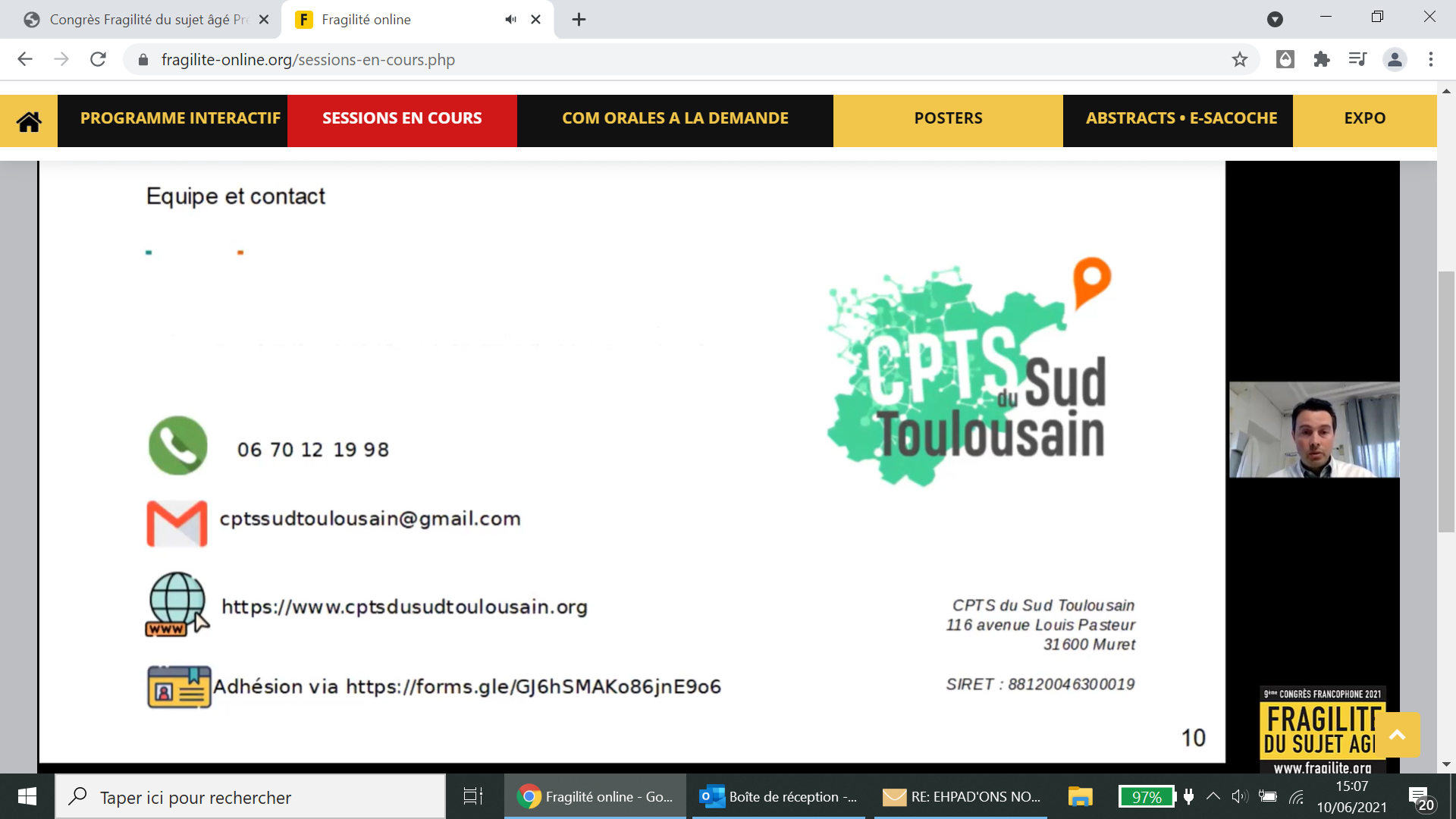